Real Hacking
Sam Bowne
City College San Francisco
All materials available at samsclass.info
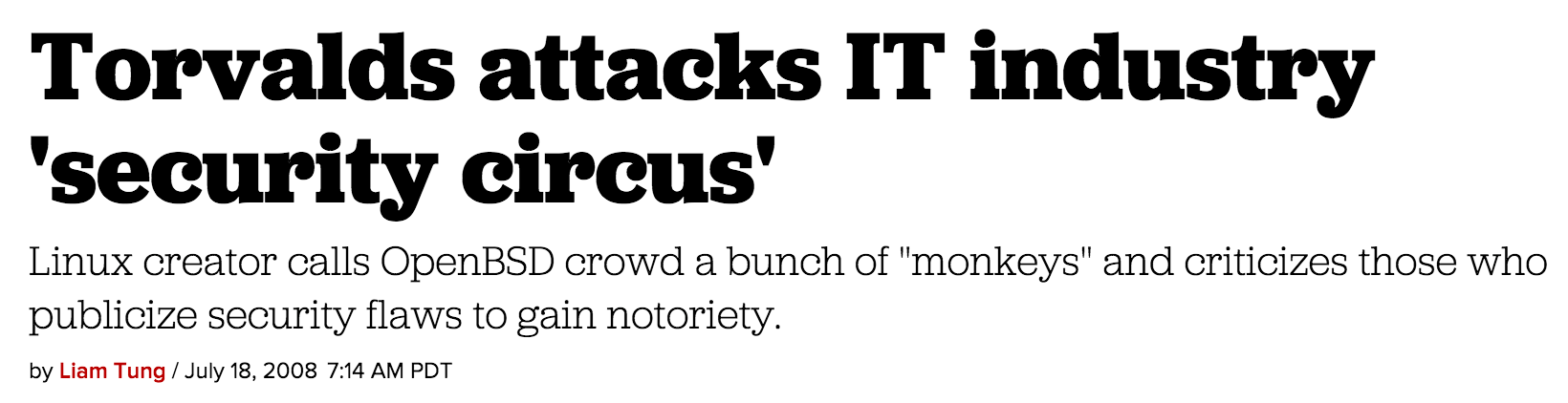 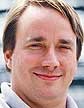 Hacking is indeed a circus
Is that supposed to be a bad thing?
Challenging Students
Student Diversity
Beginners
Old-school mainframe programmers upgrading skills
Amateurs from hackerspaces
Professional IT workers
Professional infosec workers
Levels of Achievement
Memorize definitions of terms
Hands-on projects with step-by-step instructions
Challenges without instructions
Capture the Flag Competitions
Professional information security employment
Violent Python
Step-by-step project
Challenges 
No instructions
Increasing difficulty
ty @mqaissaunee
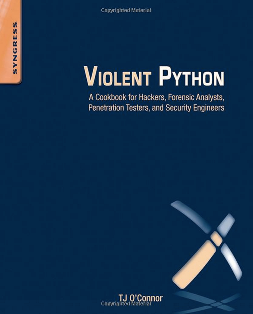 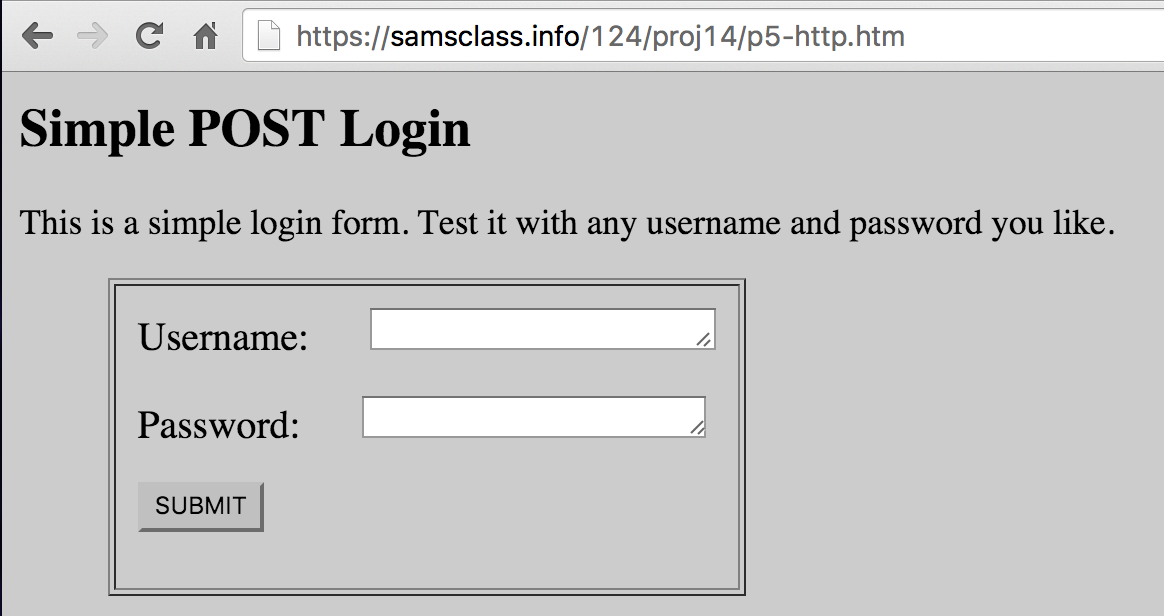 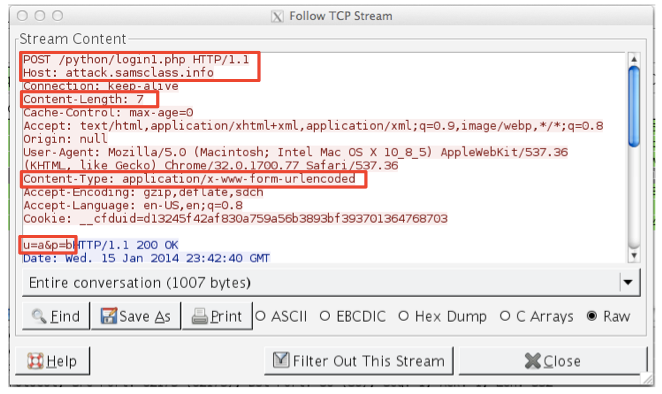 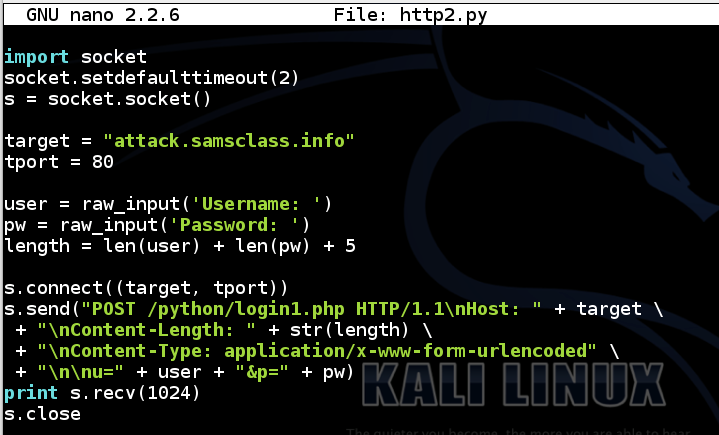 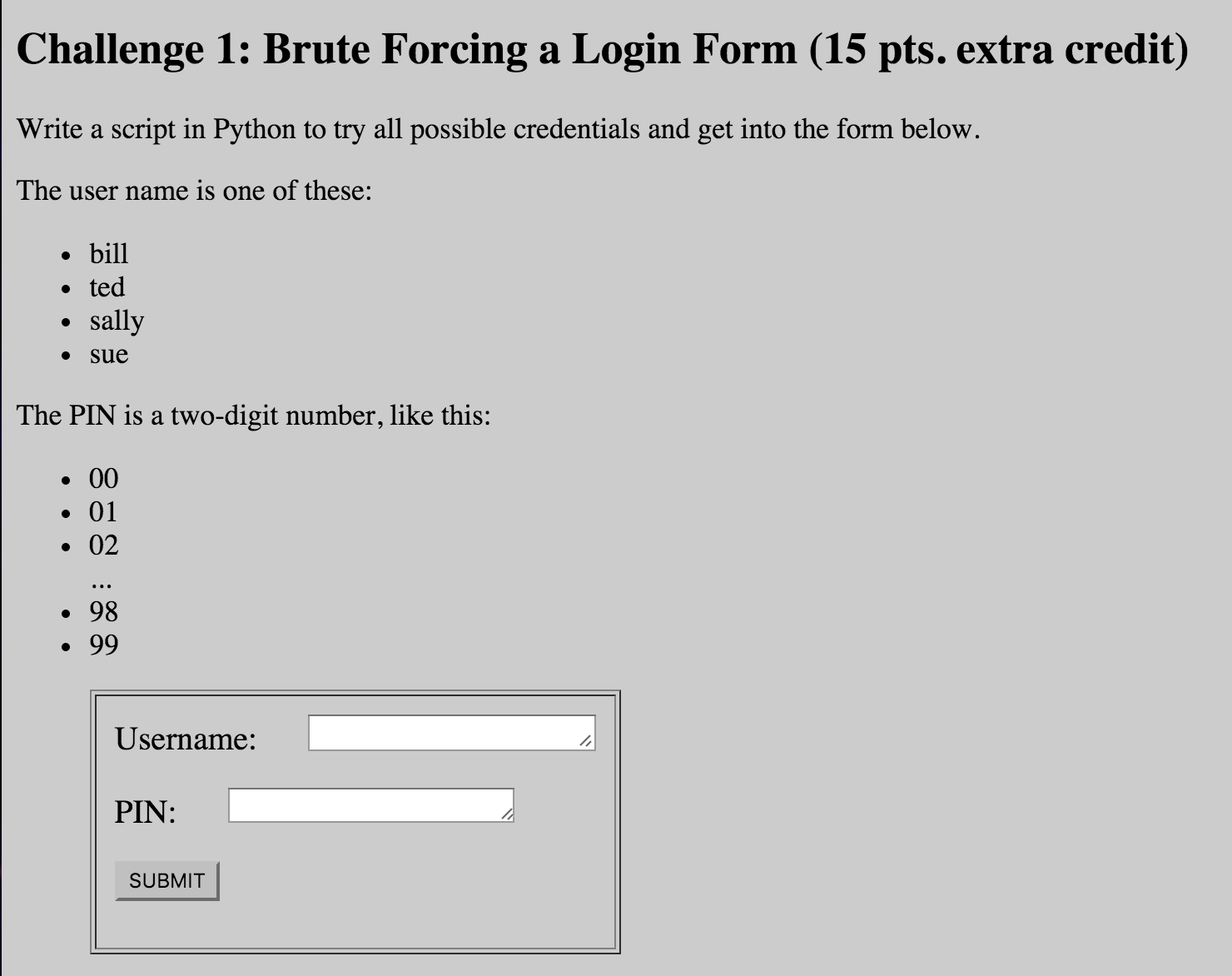 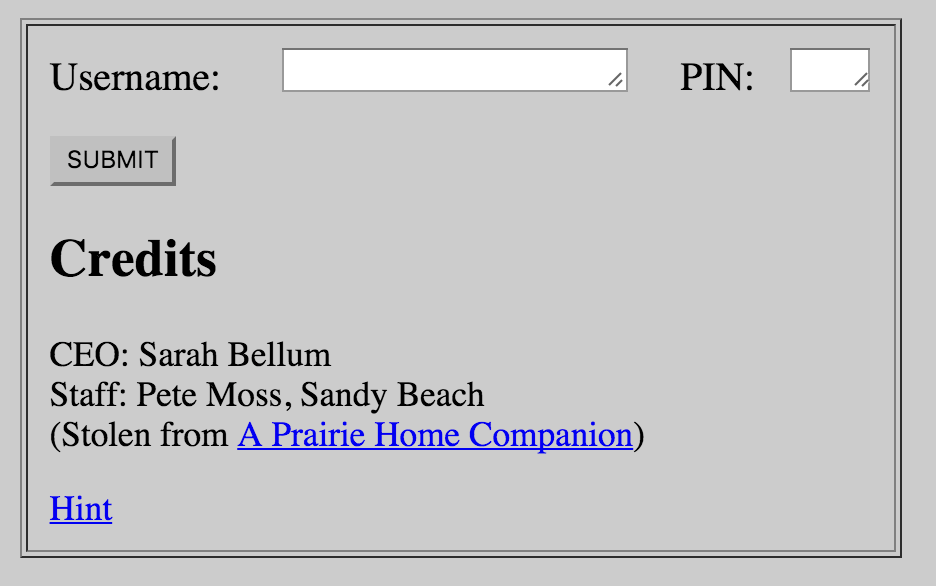 April 2014: Heartbleed
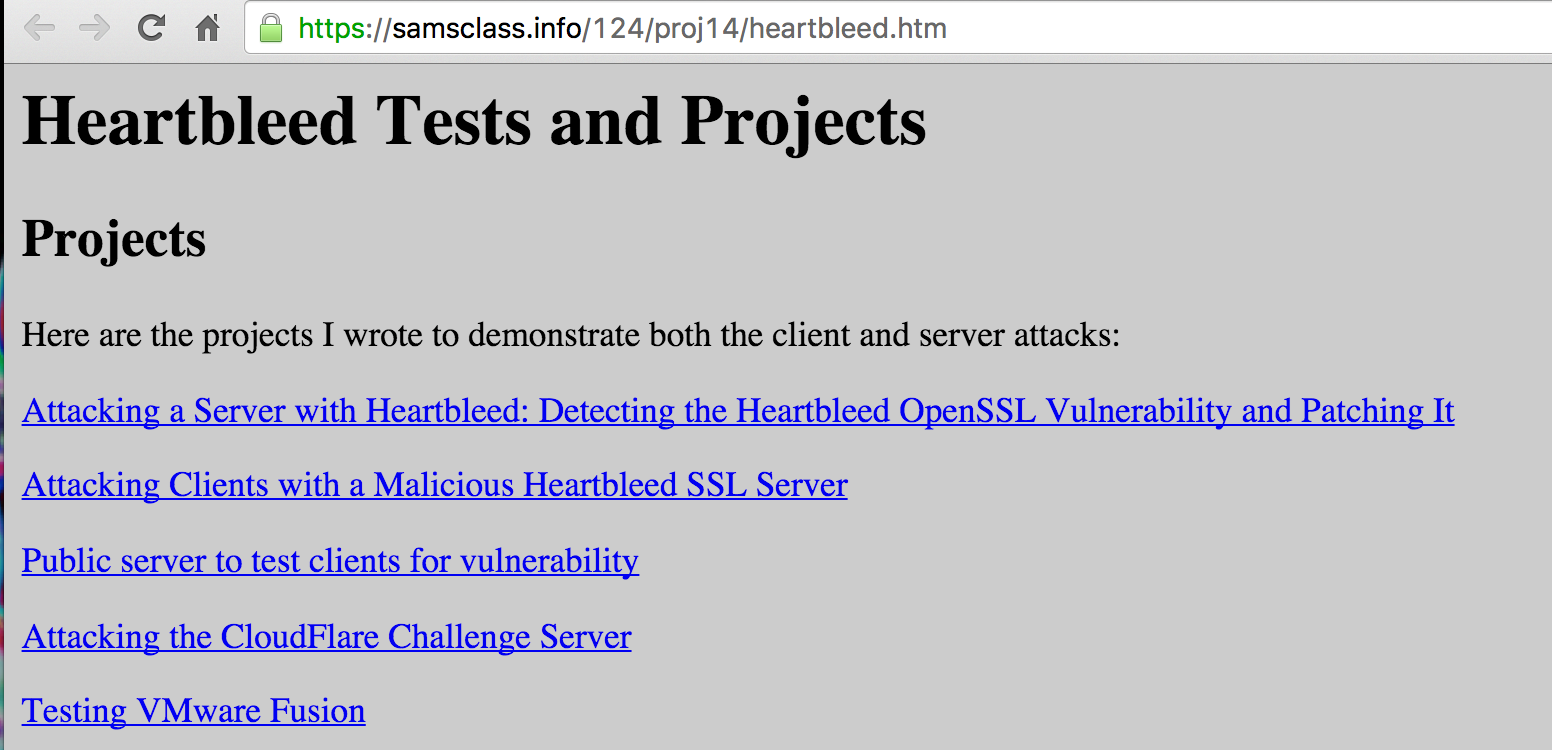 Vulnerable Android Devices
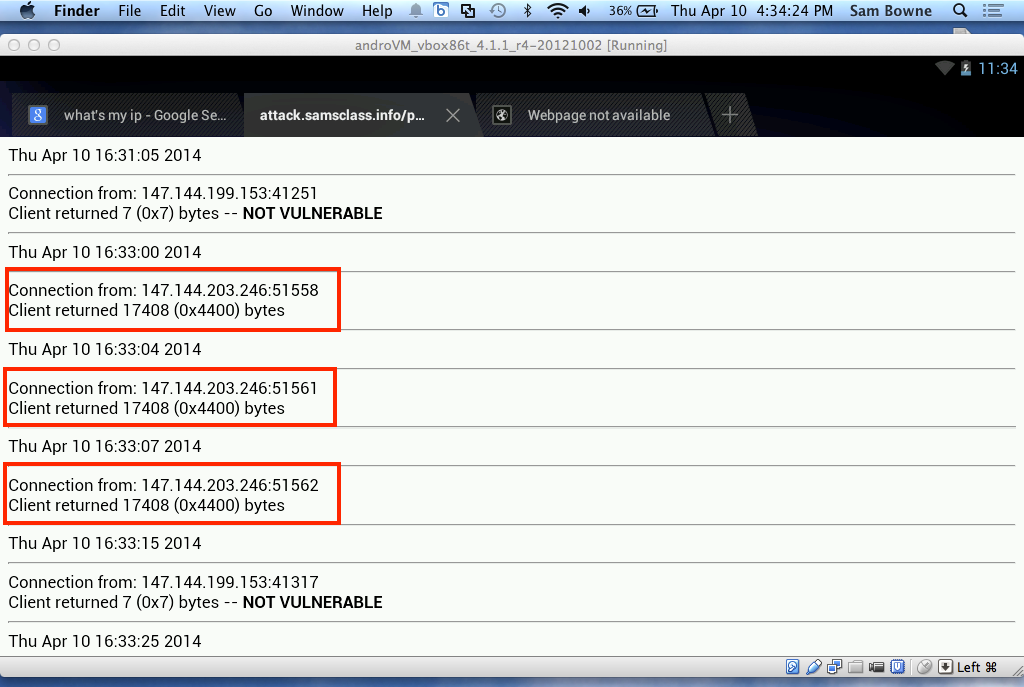 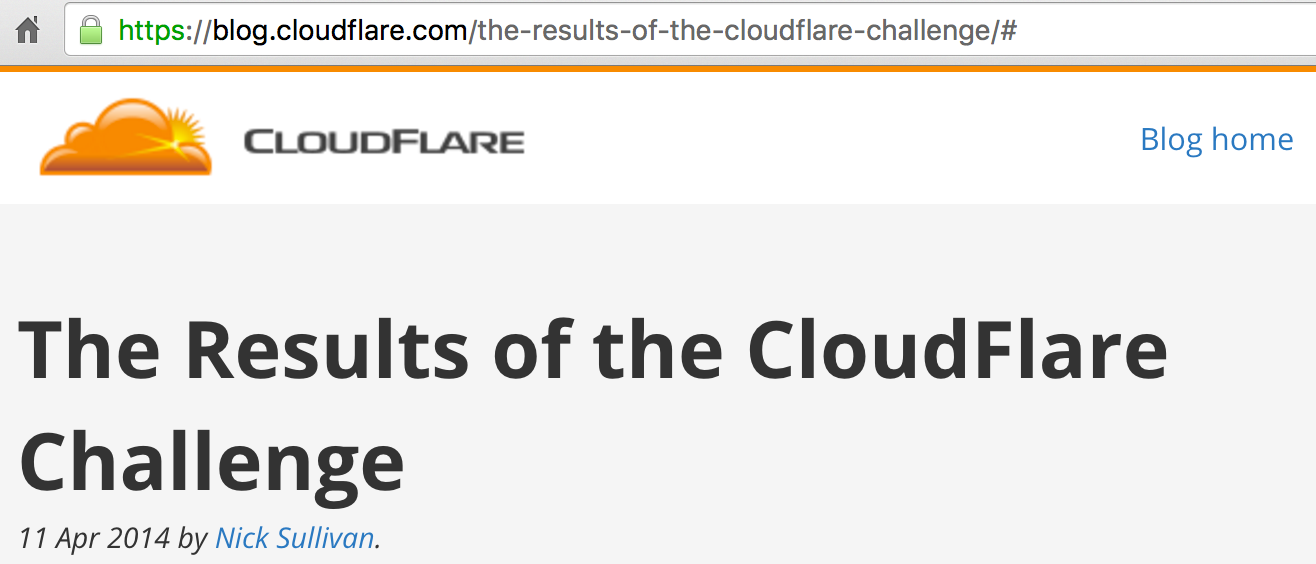 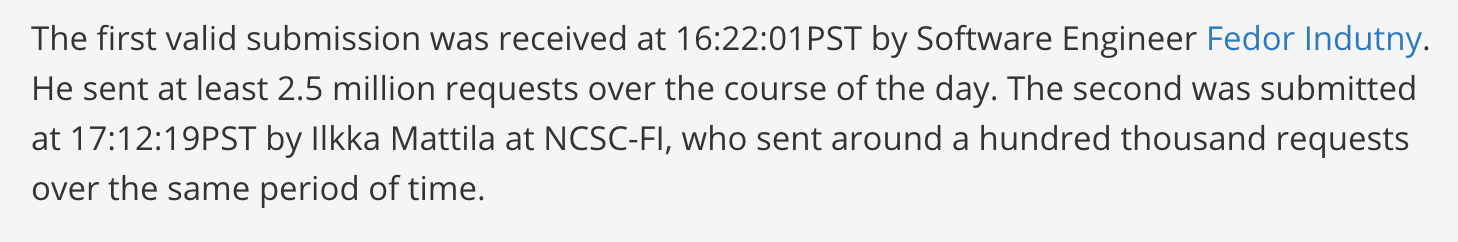 A Job from One Tweet
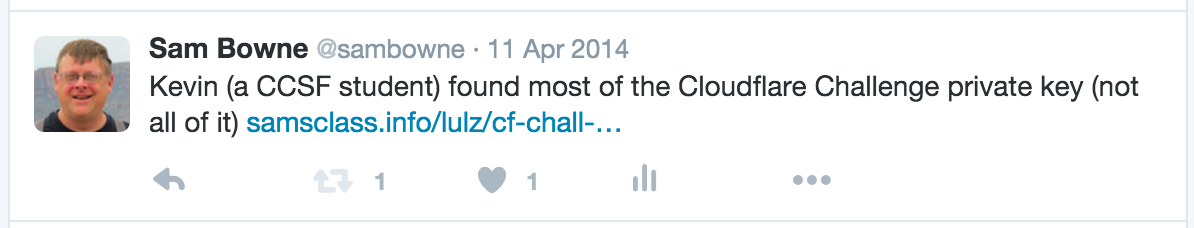 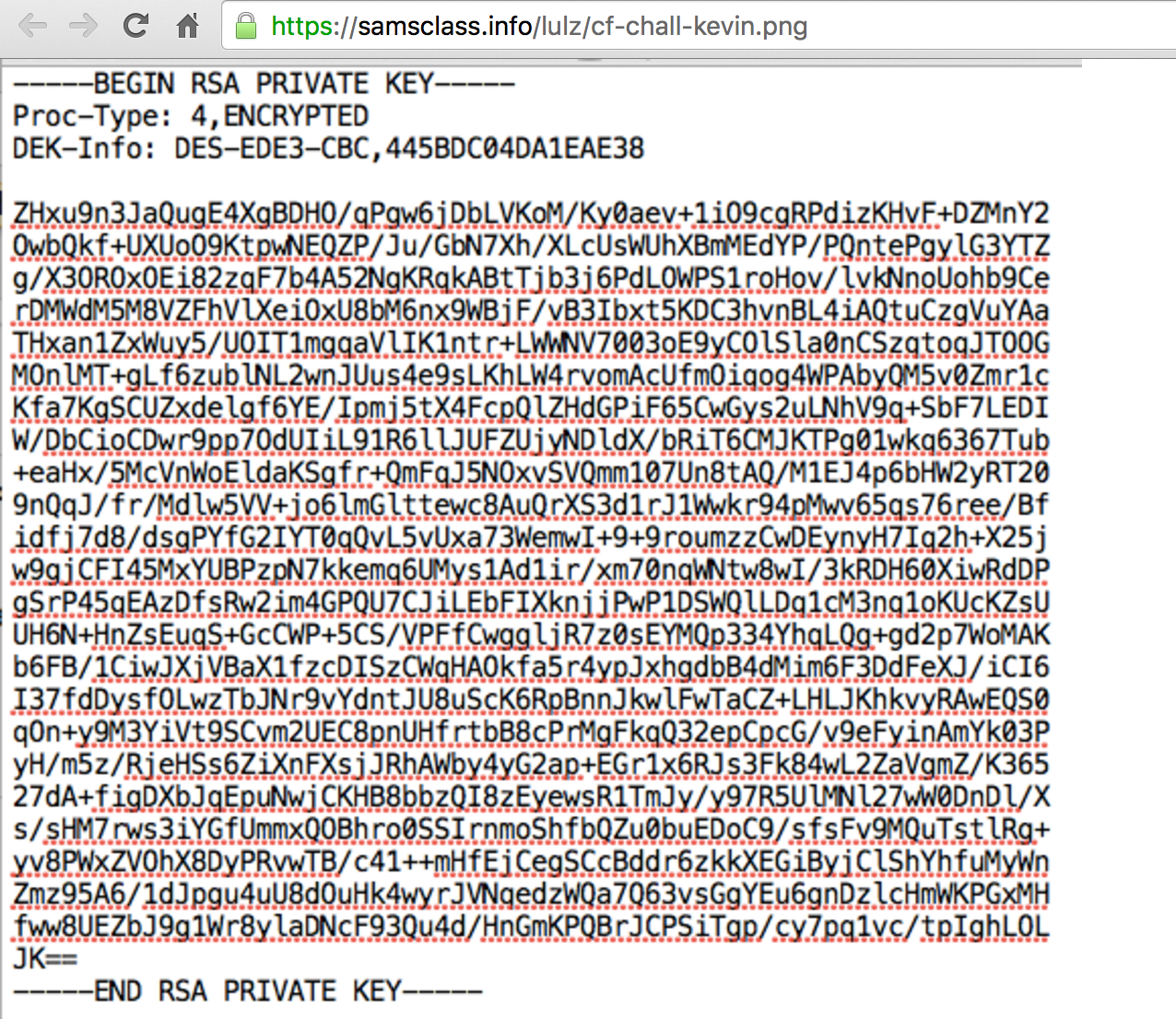 Exploit Development Class
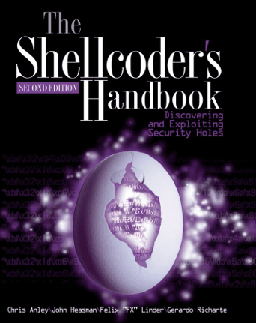 CNIT 127: Exploit Development
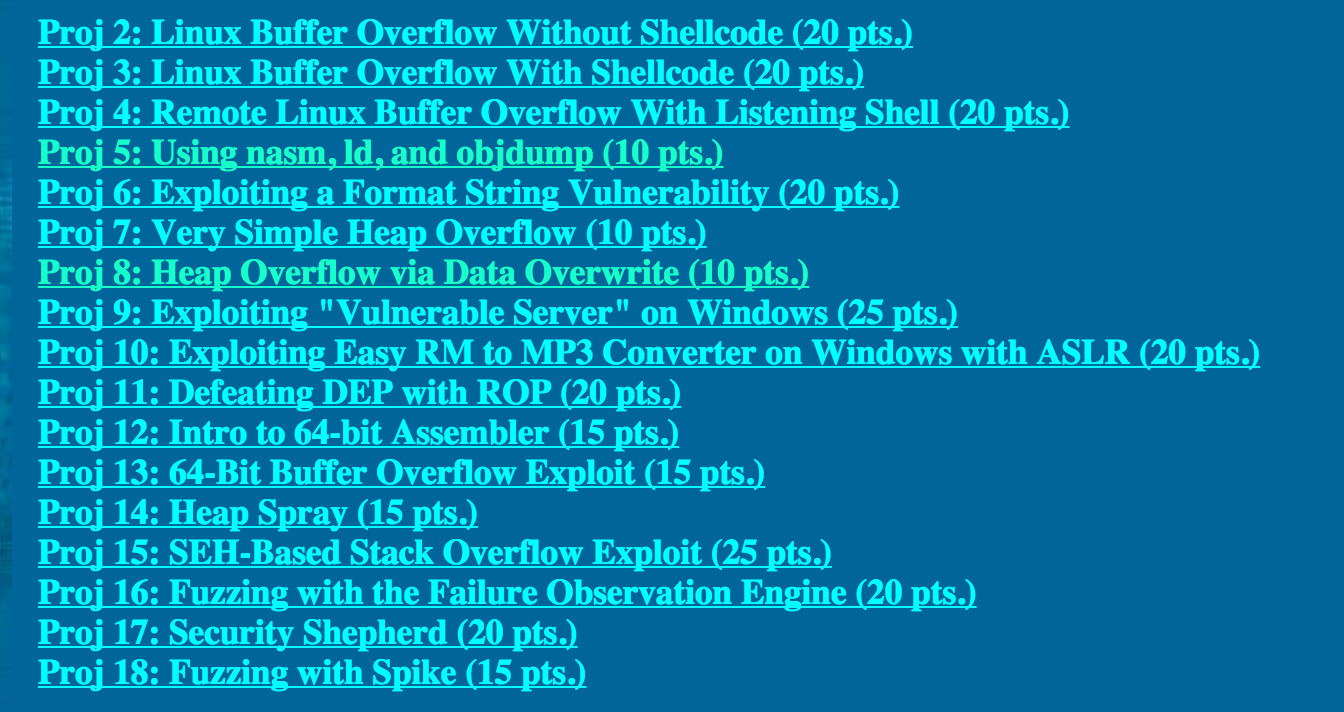 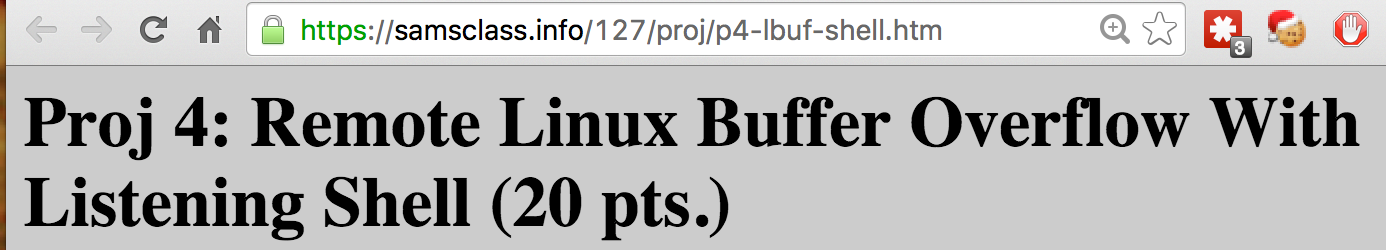 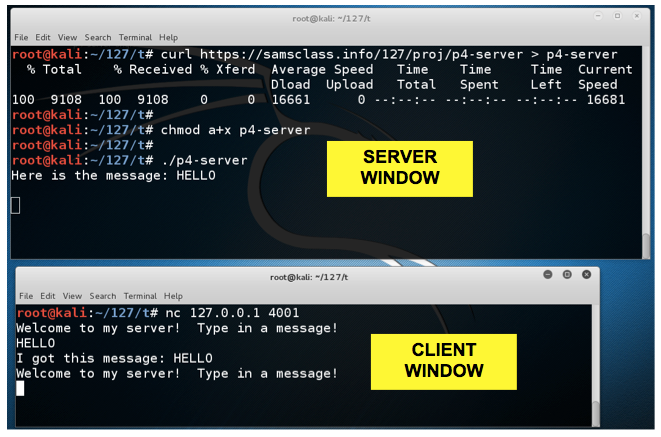 Buffer Overflow Vulnerability
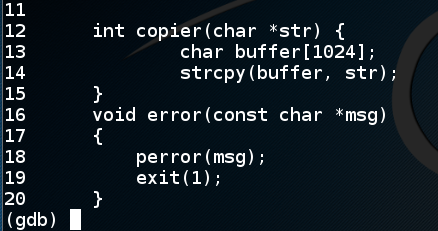 Input more than 1024 bytes will overflow the buffer
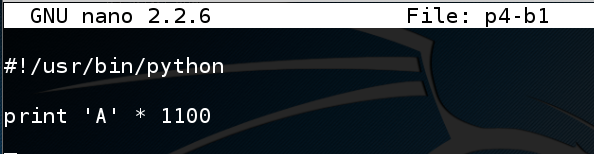 DoS Exploit
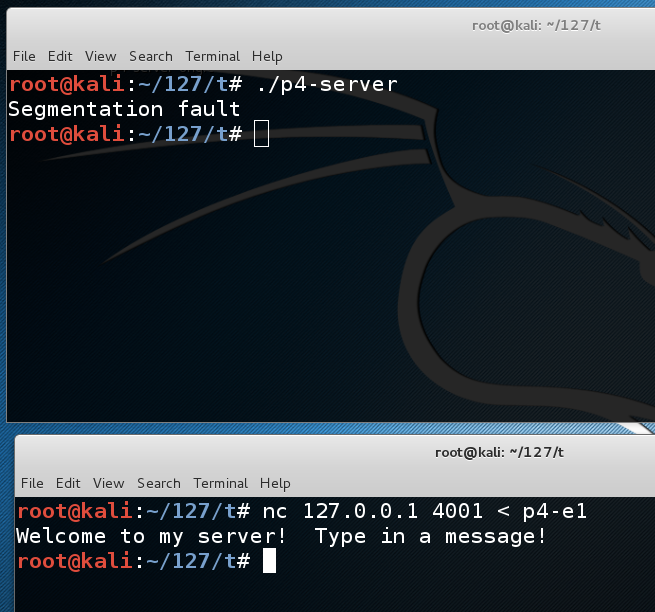 Nonrepeating Pattern
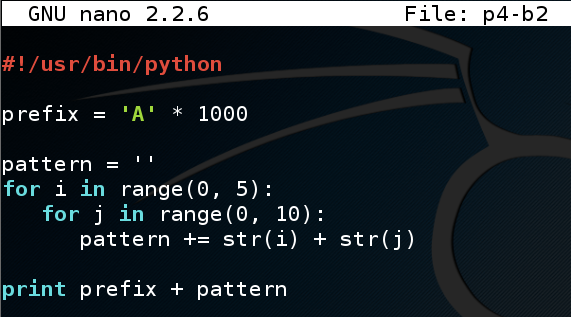 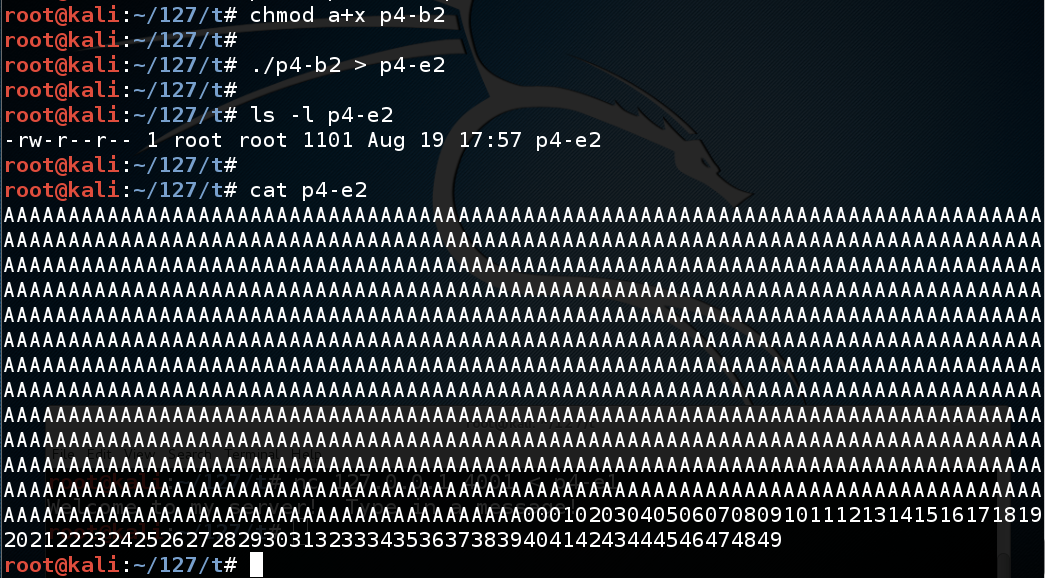 Gnu Debugger
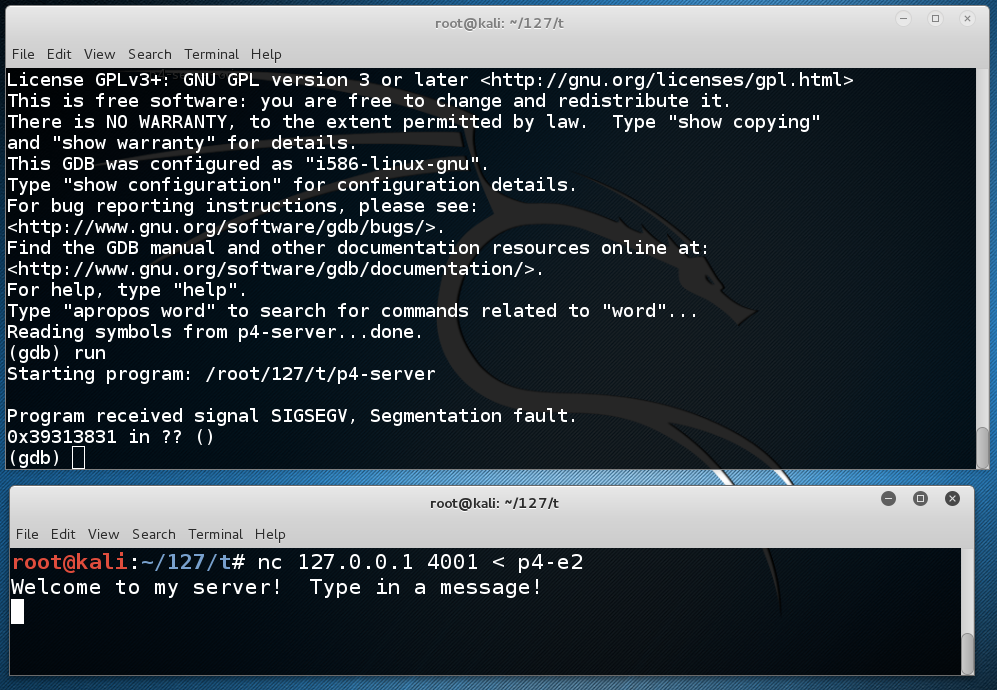 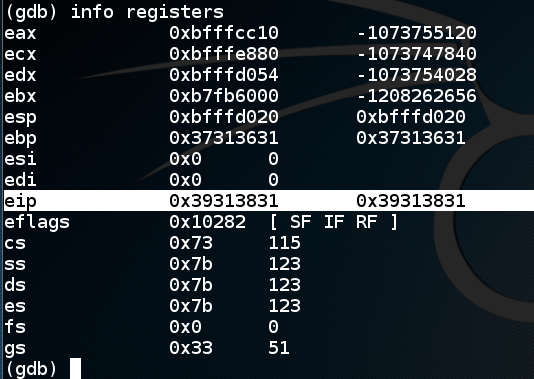 Generate Shellcode with msfvenom
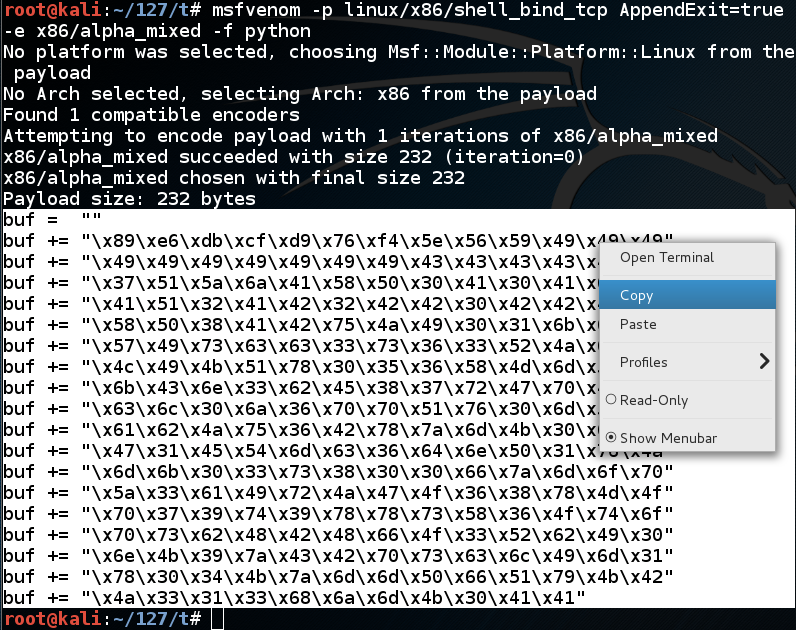 Construct Exploit
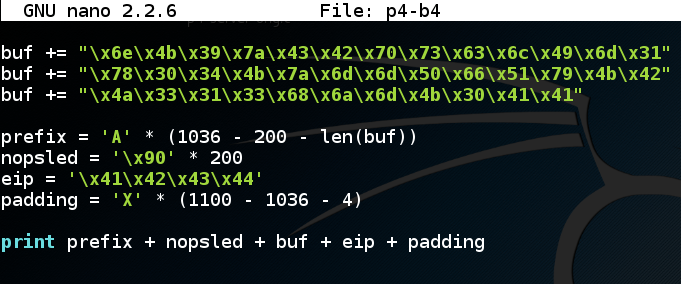 The Stack Frame
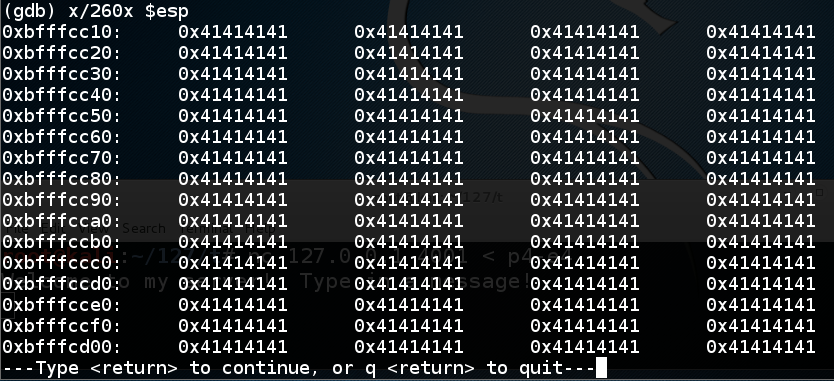 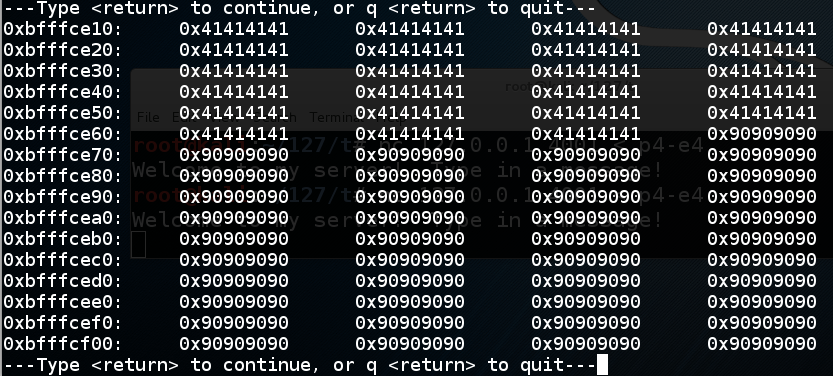 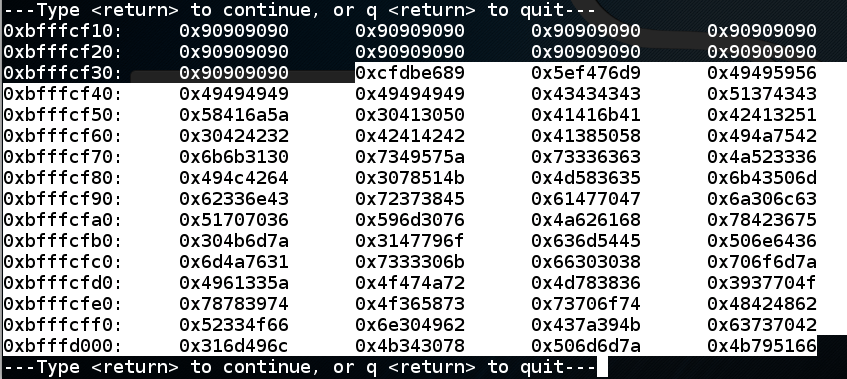 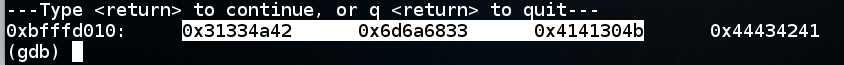 The last word is the return value
Must jump into the NOP sled
Listening Shell
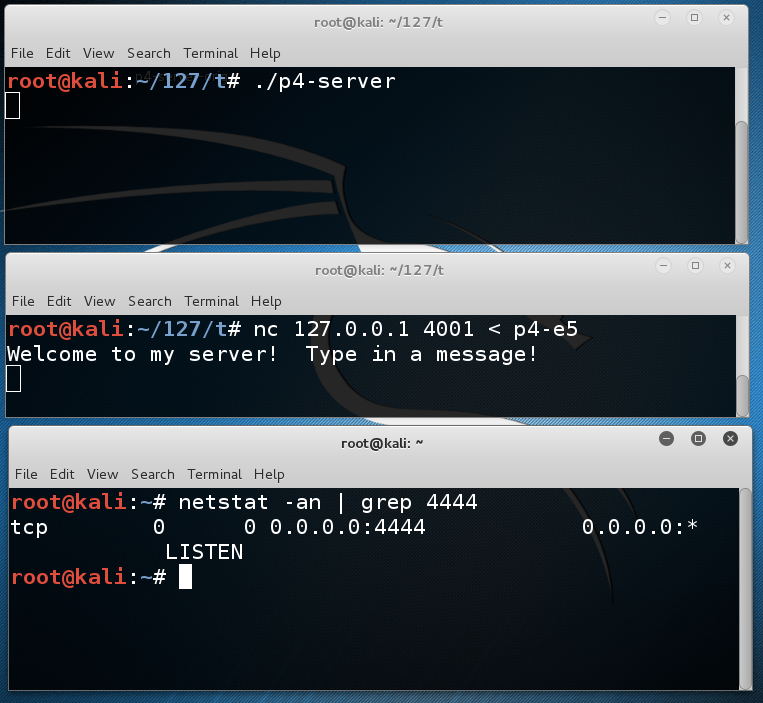 Pwnage
Remote Code Execution
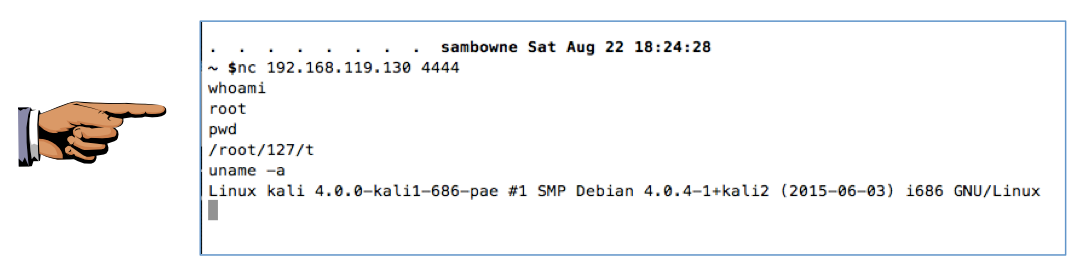 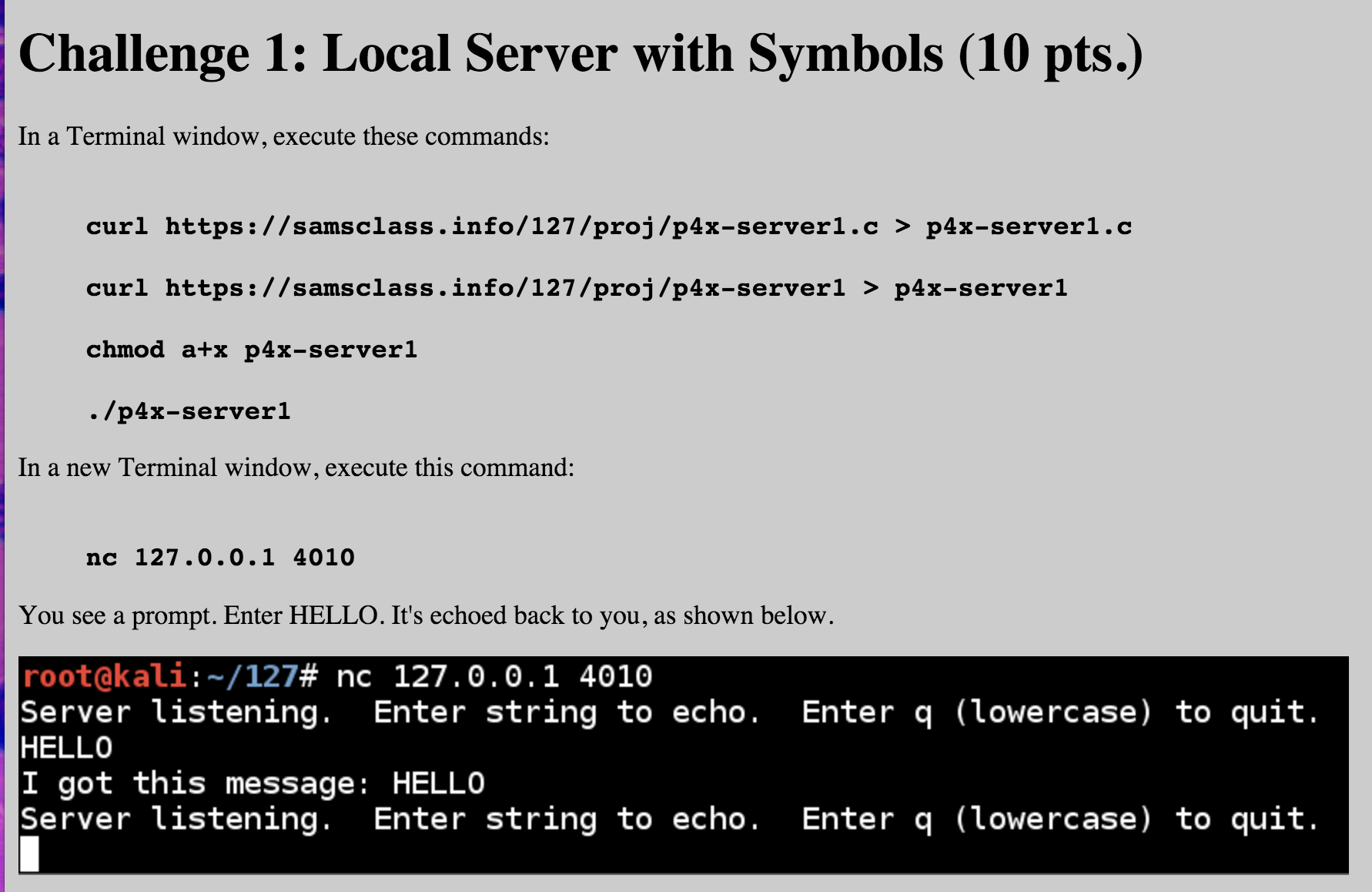 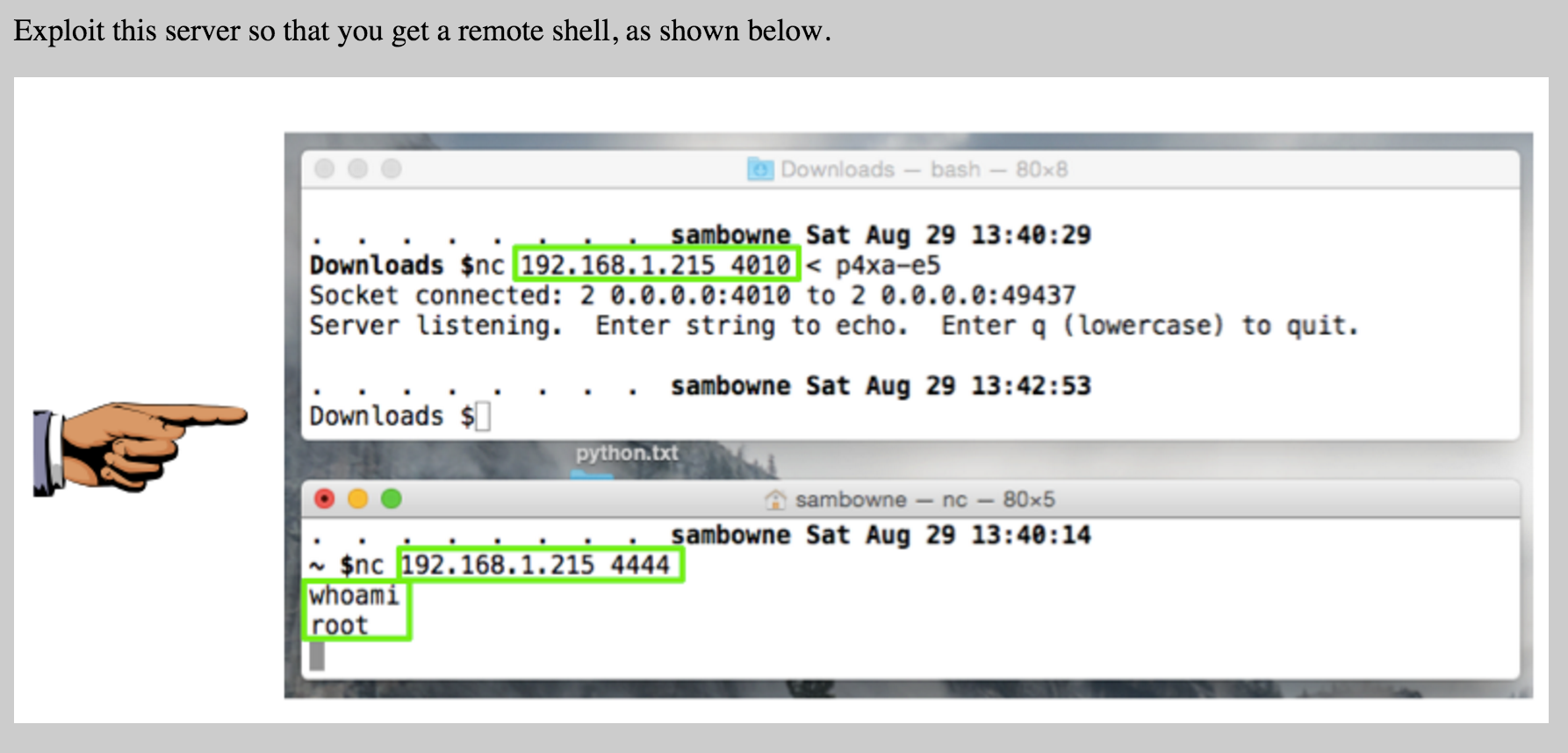 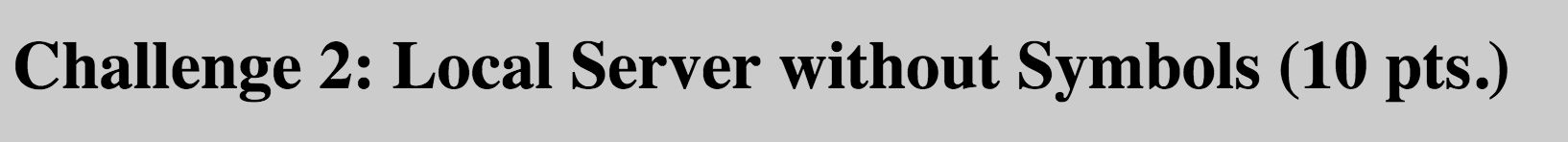 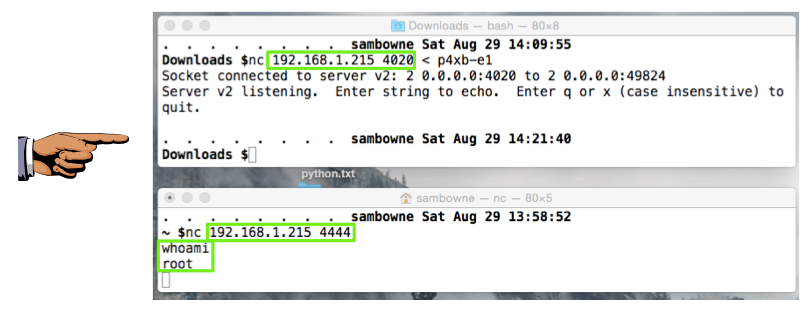 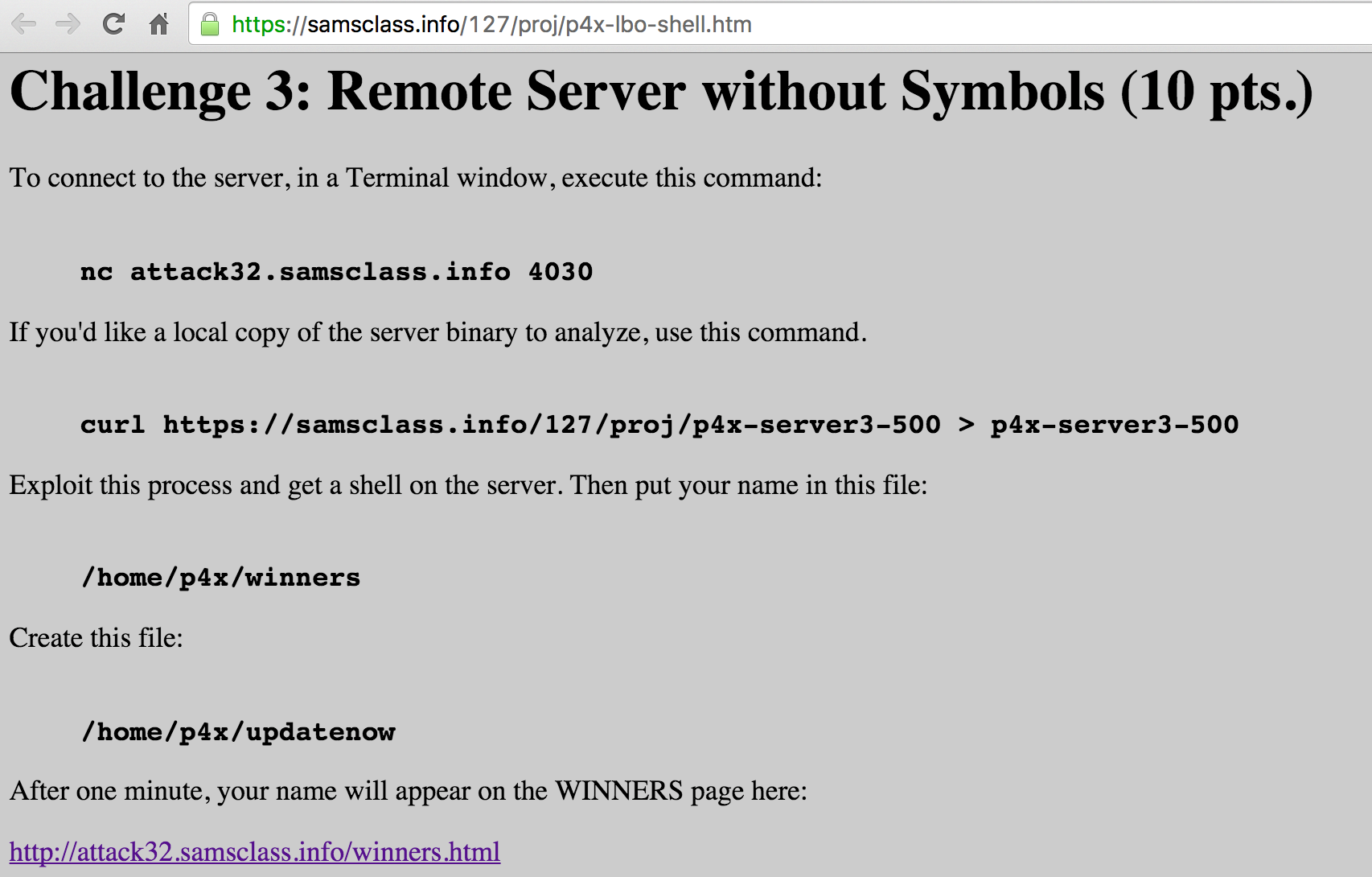 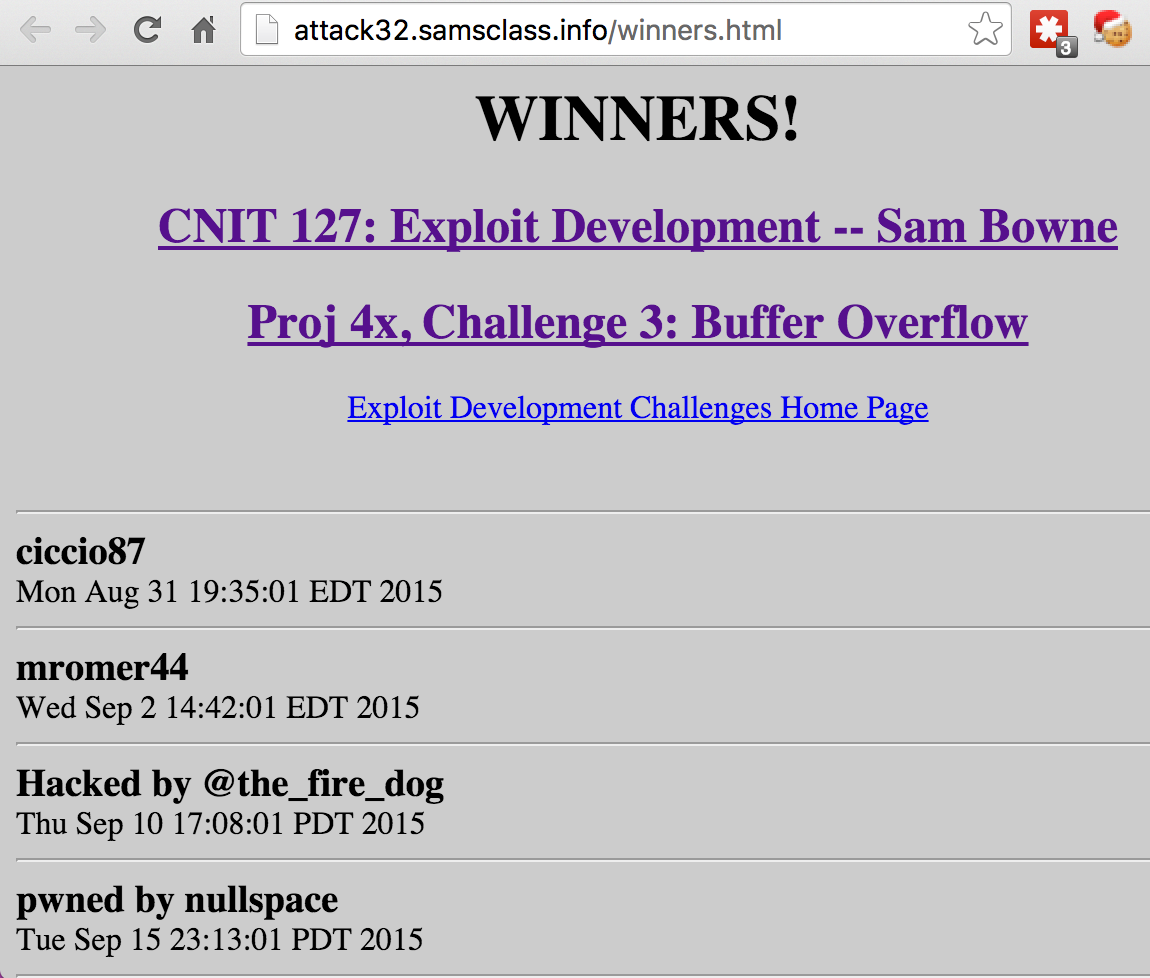 Vulnerability Disclosure
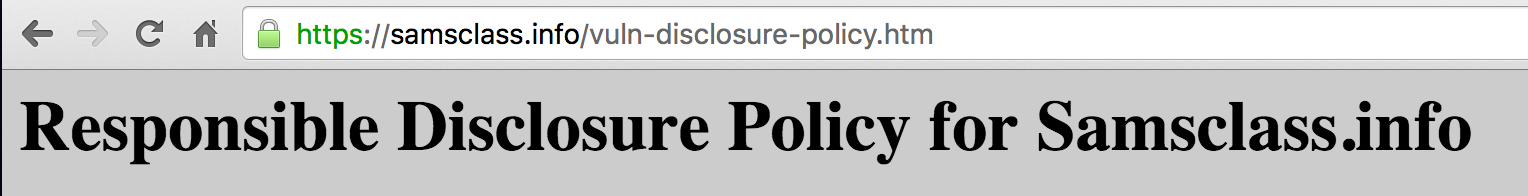 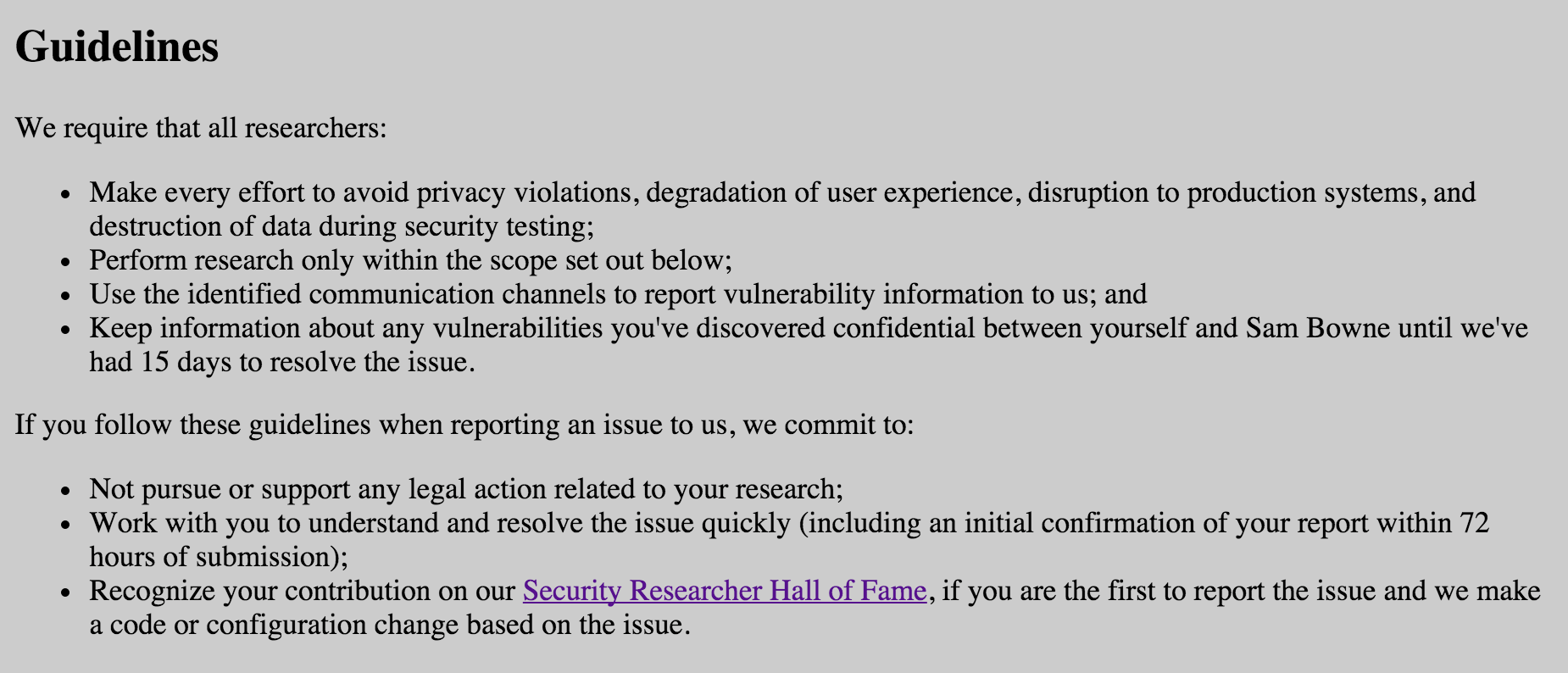 ty @bugcrowd
Hacked by Anonsec
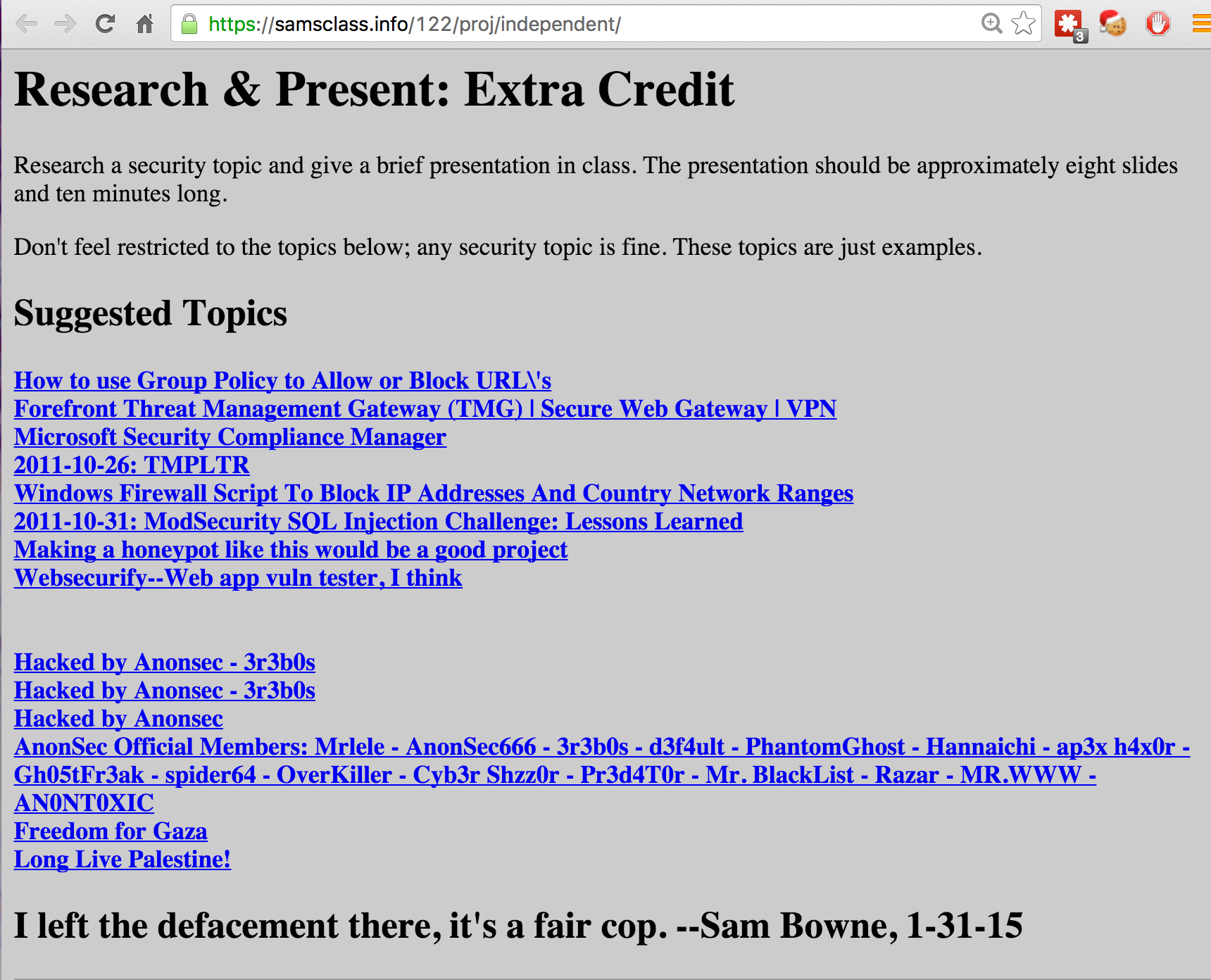 XSS
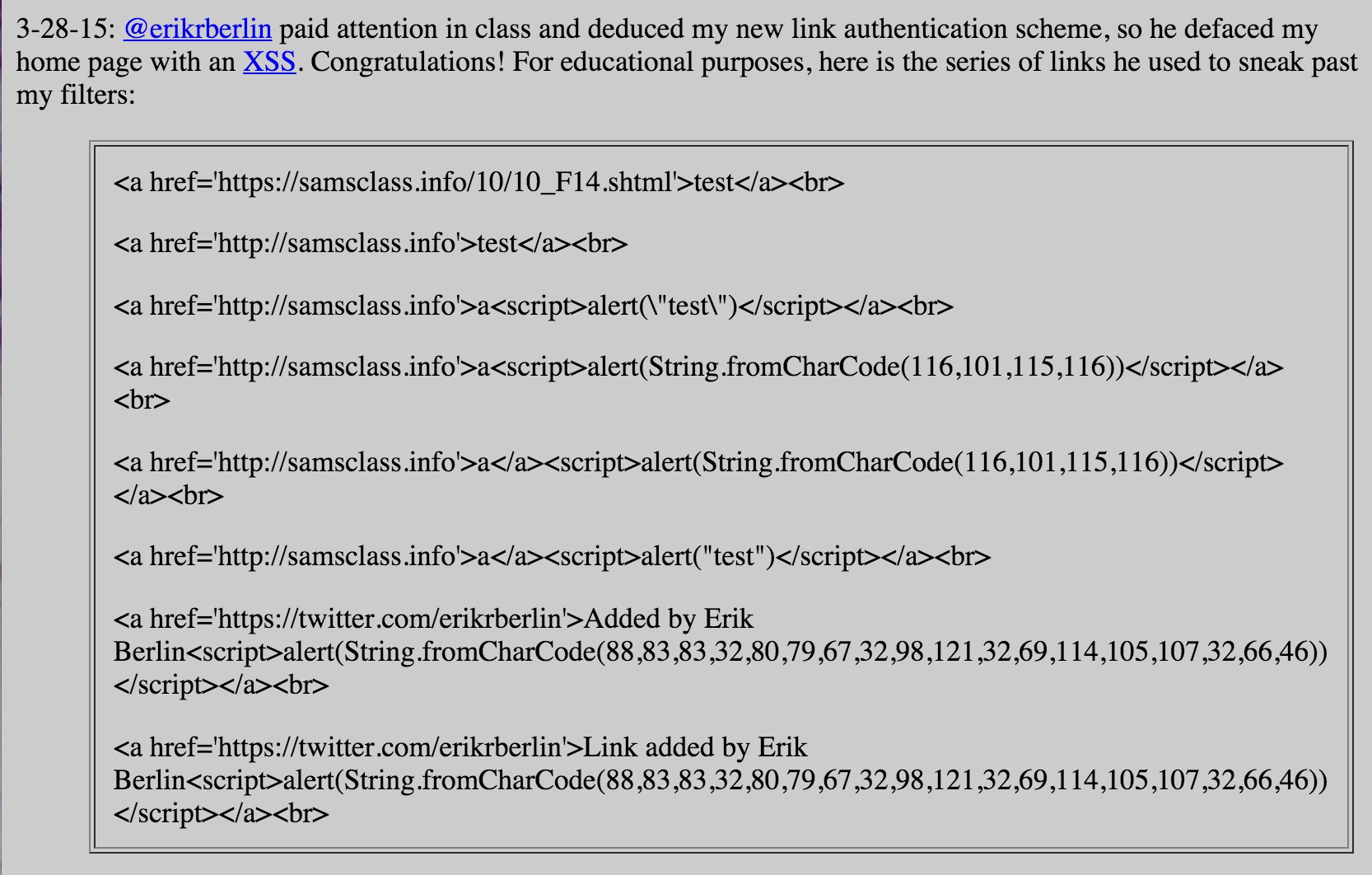 Rooted My Server
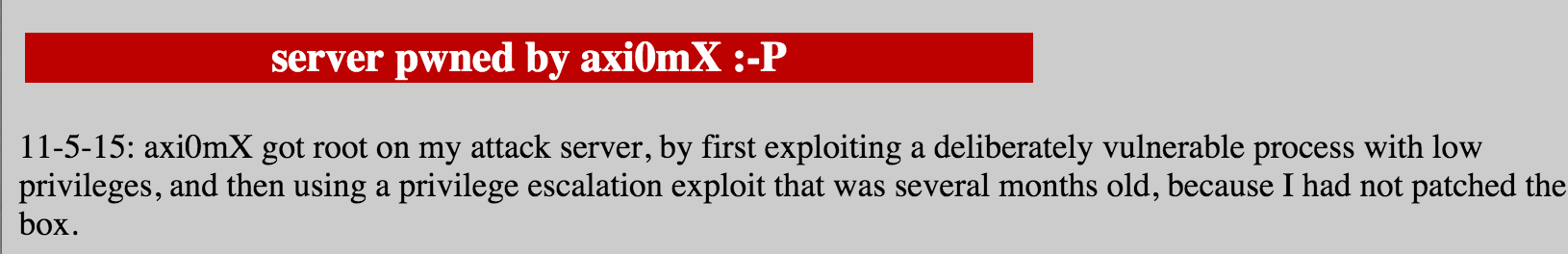 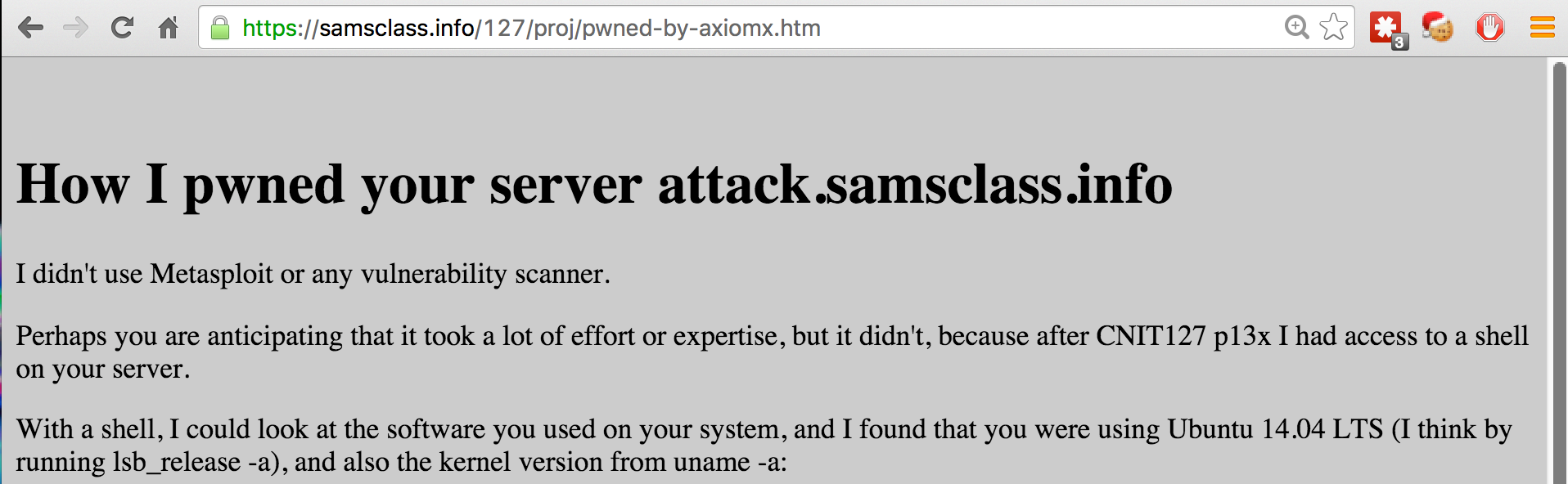 Rooted Twice the Same Way
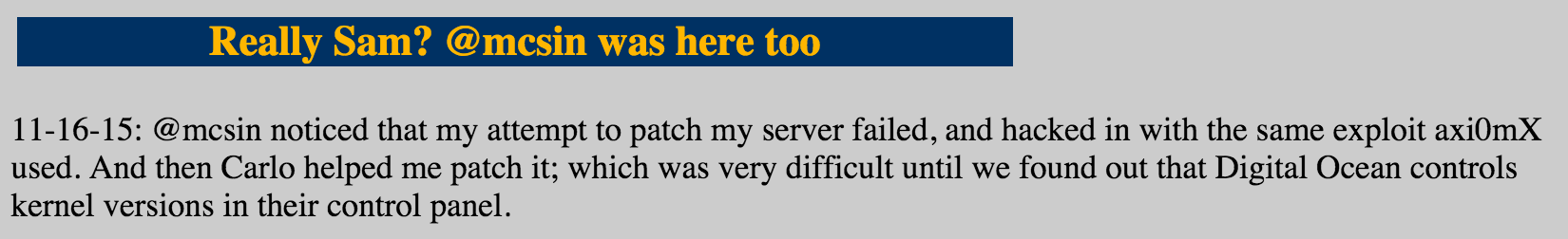 My first attempt to patch the vulnerability failed
With the help of a student, I got my kernel updated after this
Stealing My Password
Shoulder surfing
http://tinyurl.com/samspw
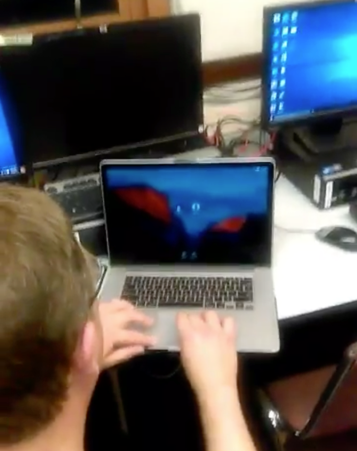 CTFs
How to Start
PicoCTF
EasyCTF
CTFTime
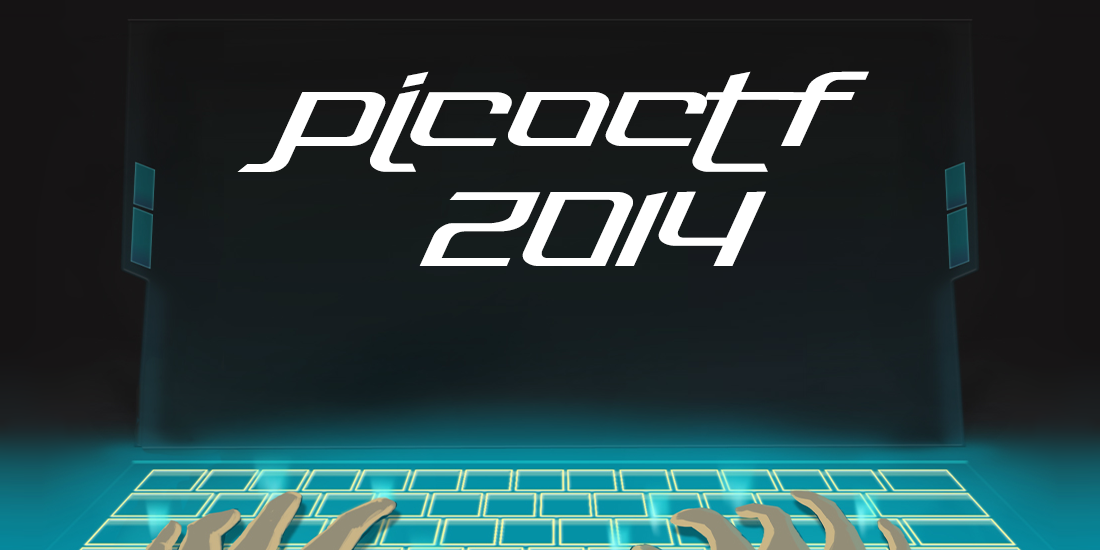 Many levels, from very easy to very hard
Complete walkthroughs
Graphical Gameboard
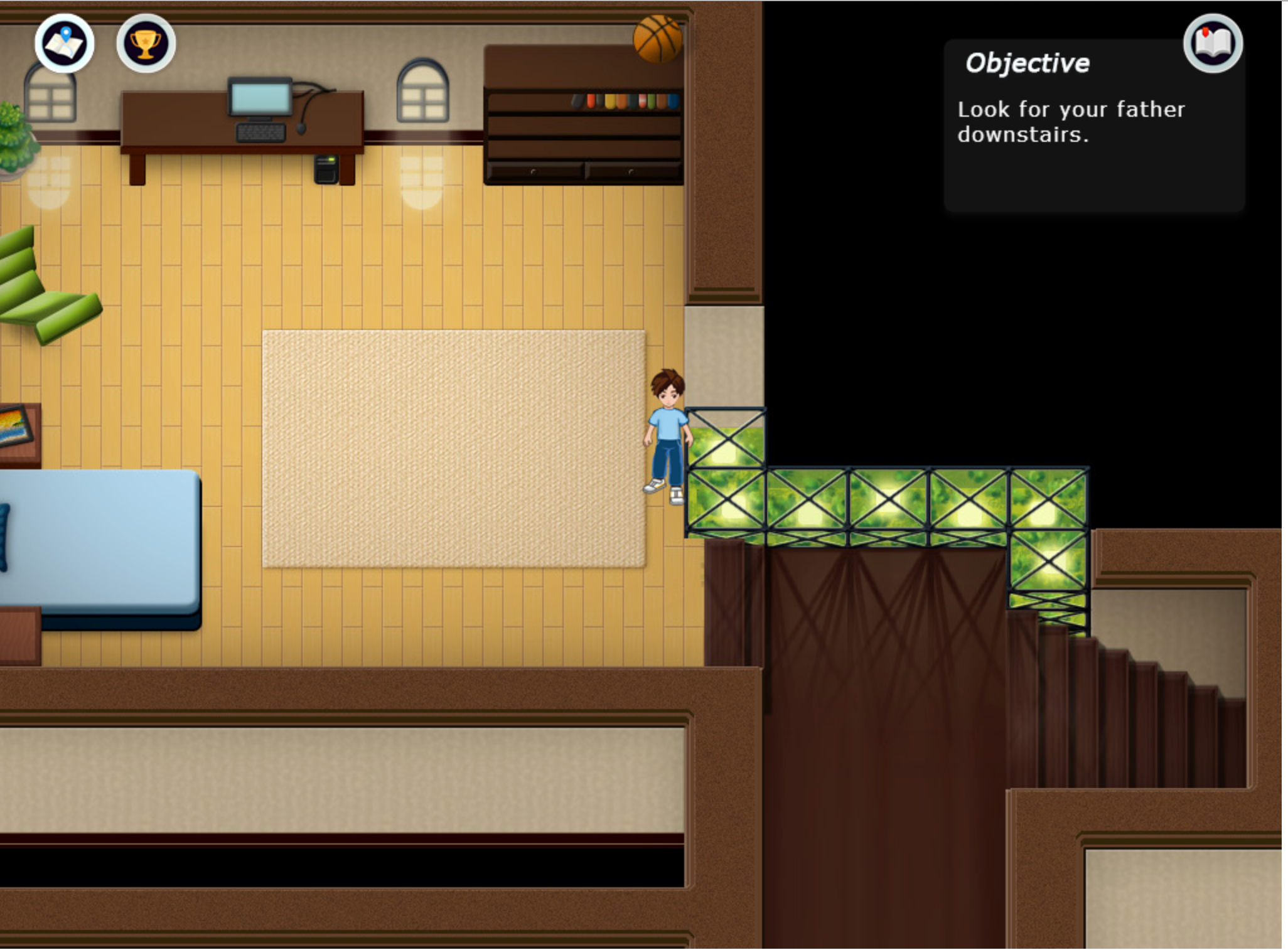 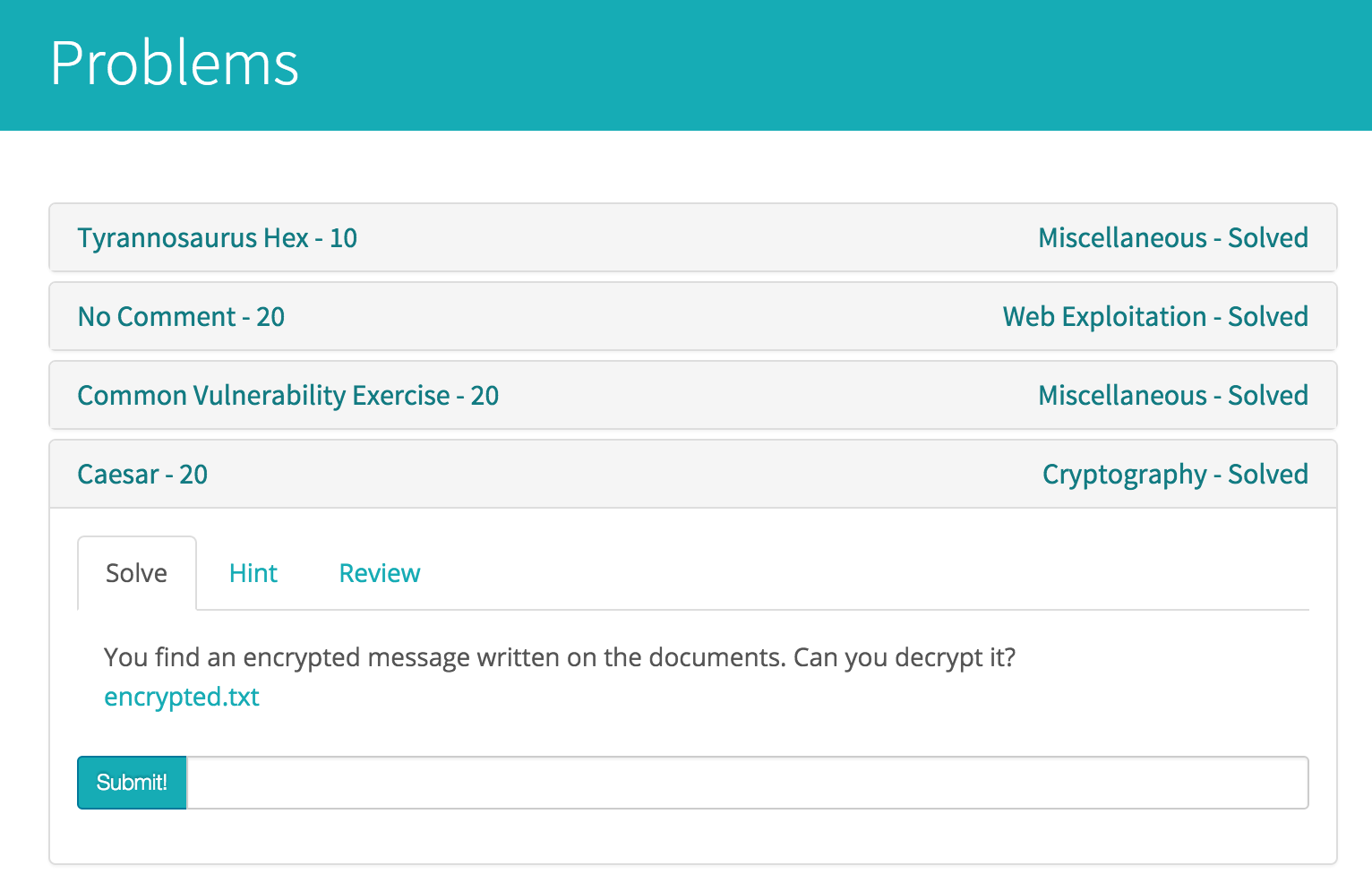 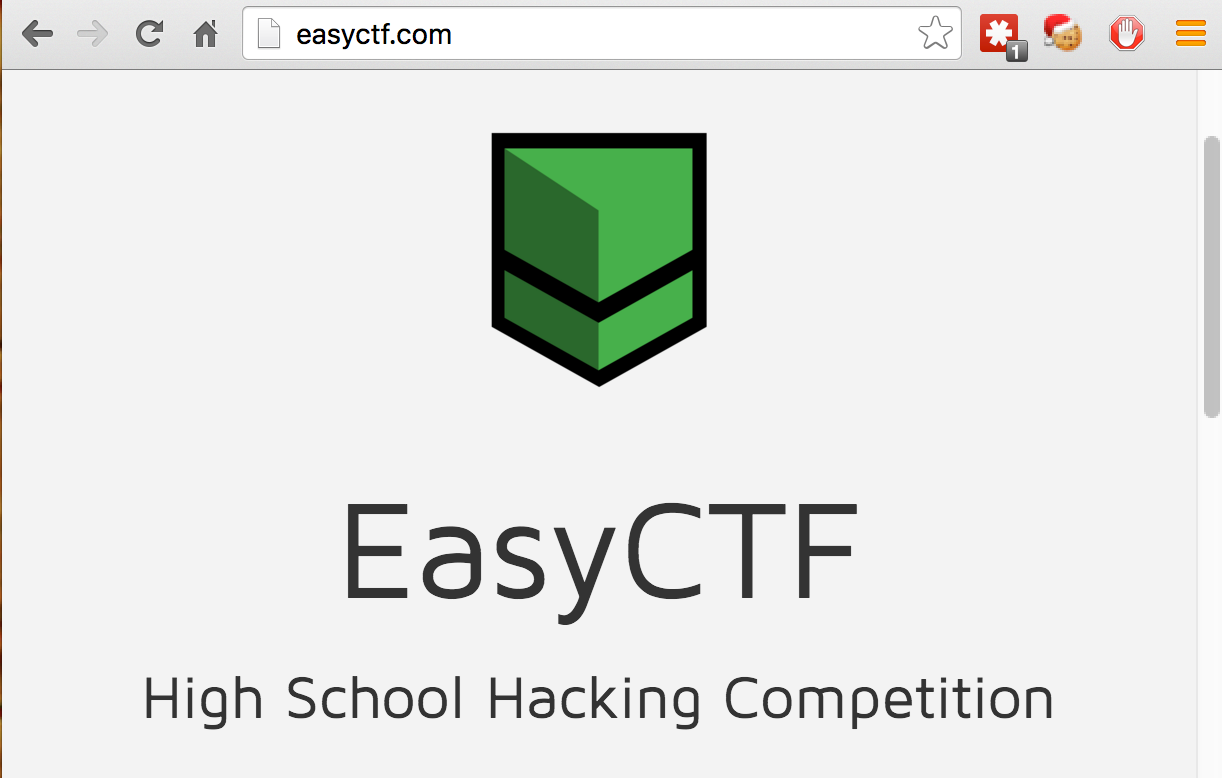 1 week long
Many easy problems, but also hard ones
Sign up to hear about other easy CTFs
Write-Ups
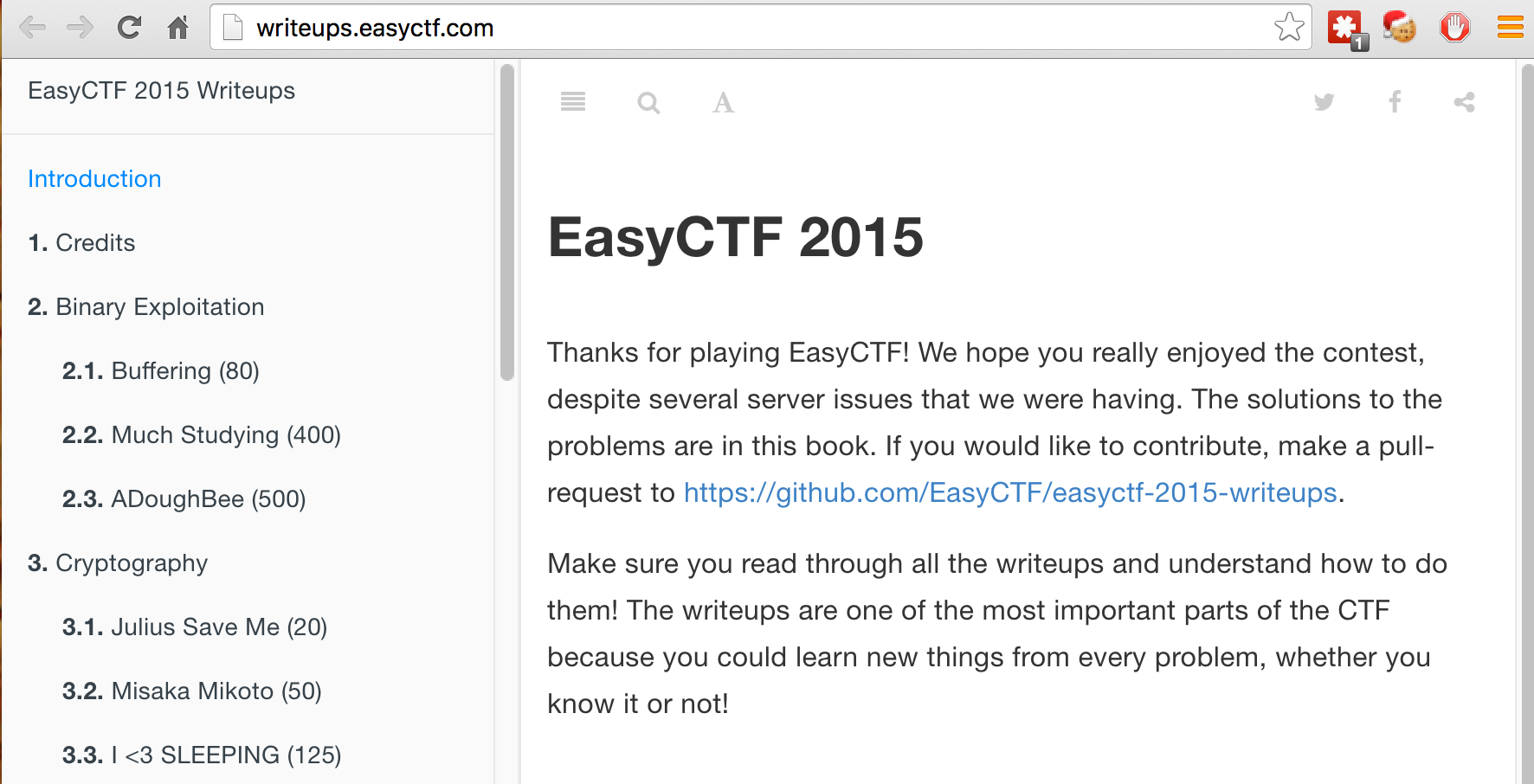 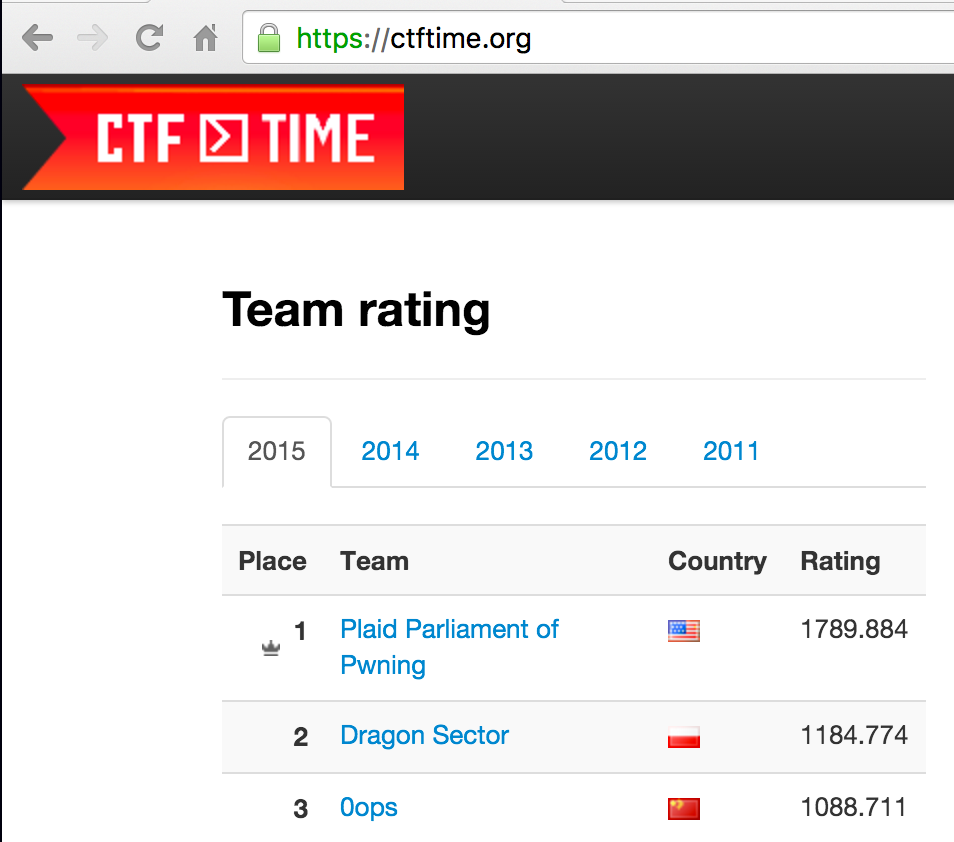 Find CTFs
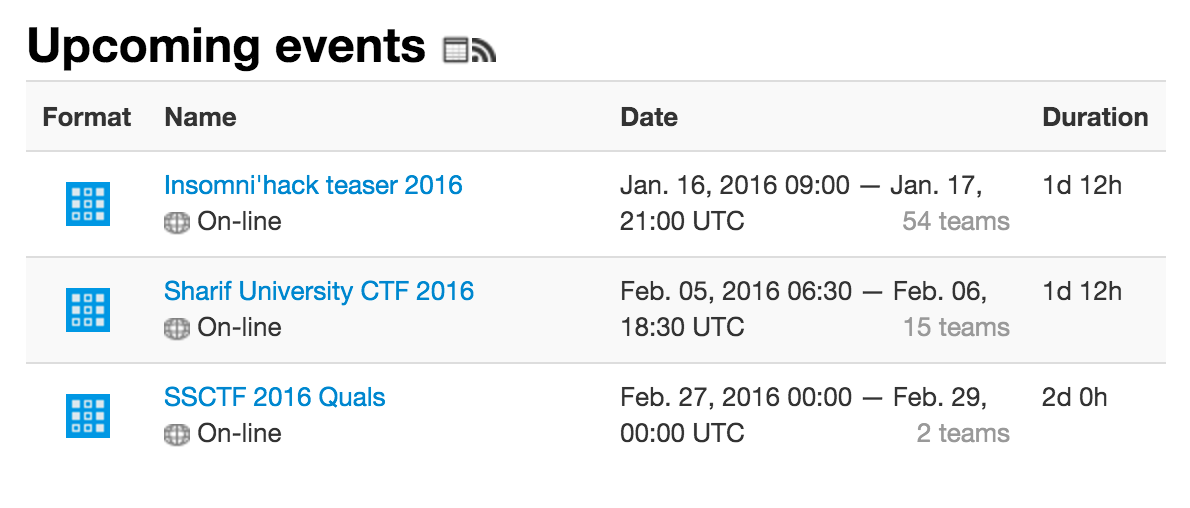 Walk-Throughs!
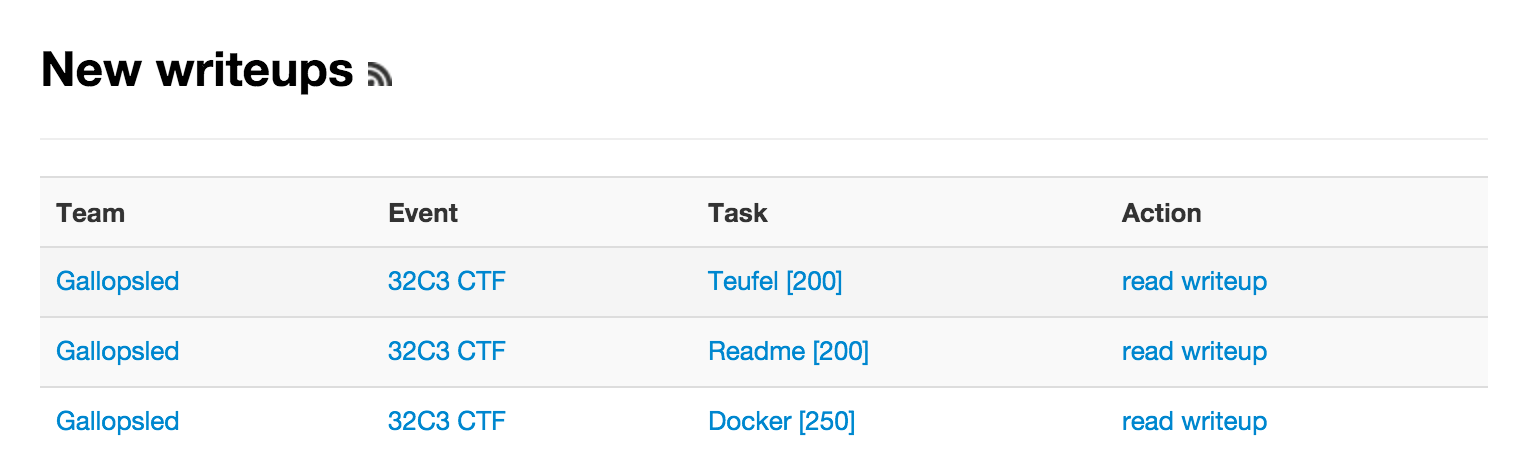 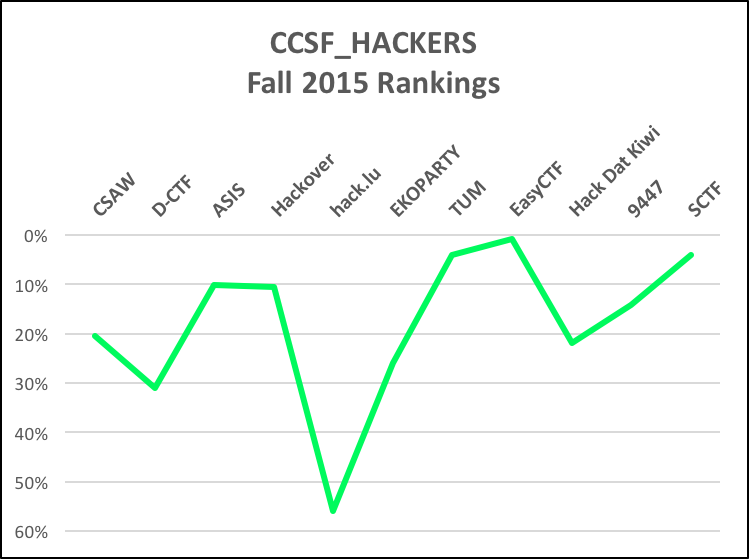 CVEs
Fuzzing
Feeding randomly-mutated files to a program
Find crashes
Triage them for exploitability
https://samsclass.info/127/proj/p16-fuzz.htm
Failure Observation Engine
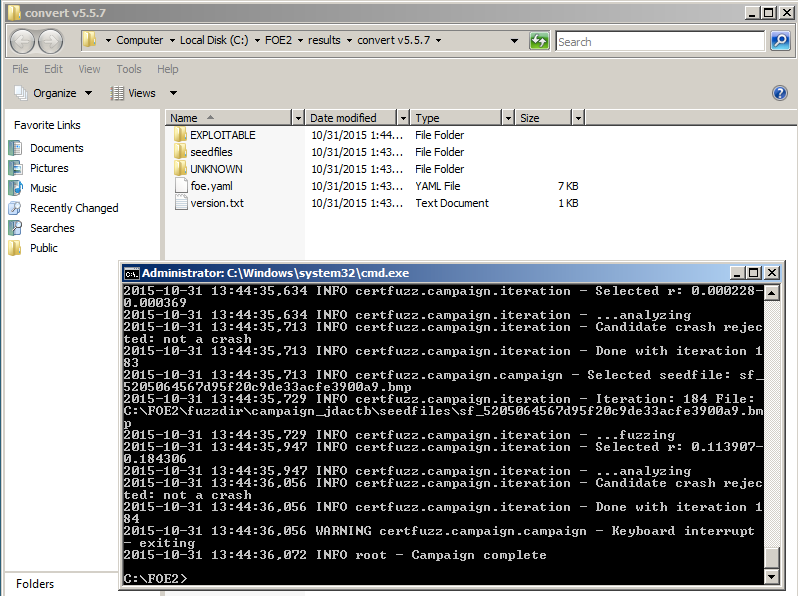 Written in Python :)
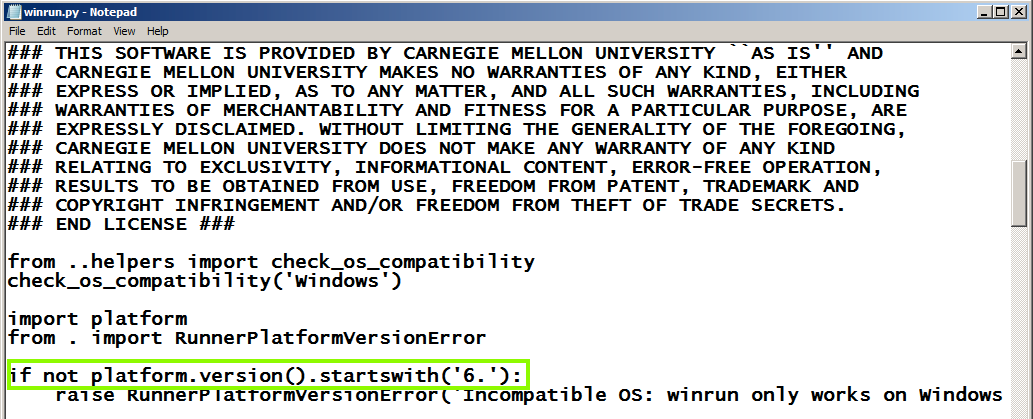 A Slow Process
One student has had the whole hacking lab fuzzing nights and weekends for a month or two
No new vulnerabilities found yet
Hacking Club
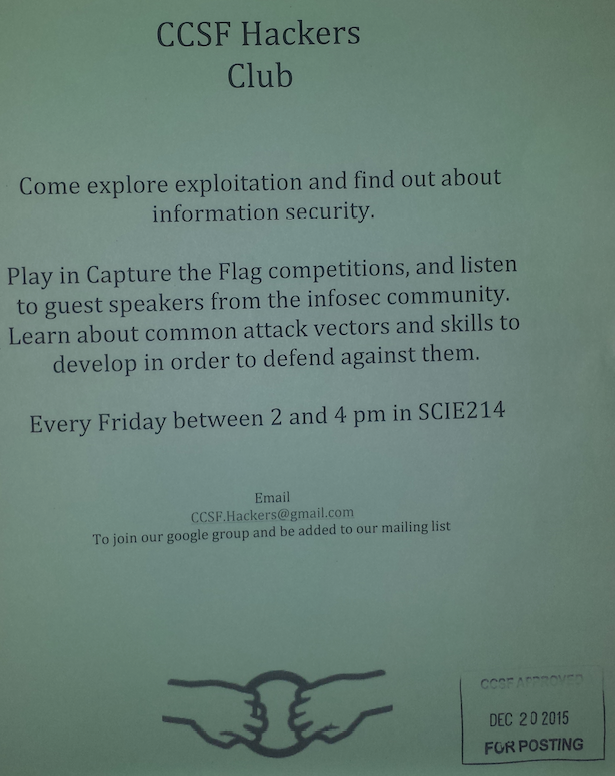 Remote Speakers
Projector, webcam, Skype, speakers
Two talks from professional penetration testers
Student Contributions
Cleaning up the lab to make an inviting hangout space
Bridging to the CCSF_Coders club
Technical expertise from Google vuln labs
Hacker contacts from Defcon, etc.
Hacking Lab
Free Fire Zone
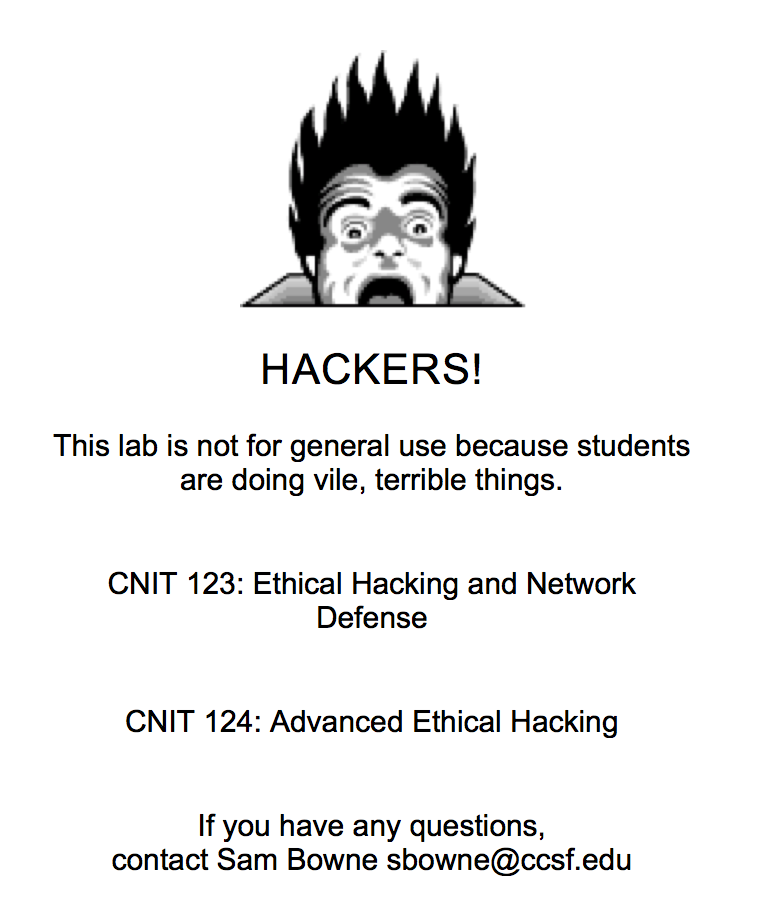 Signs on Wall
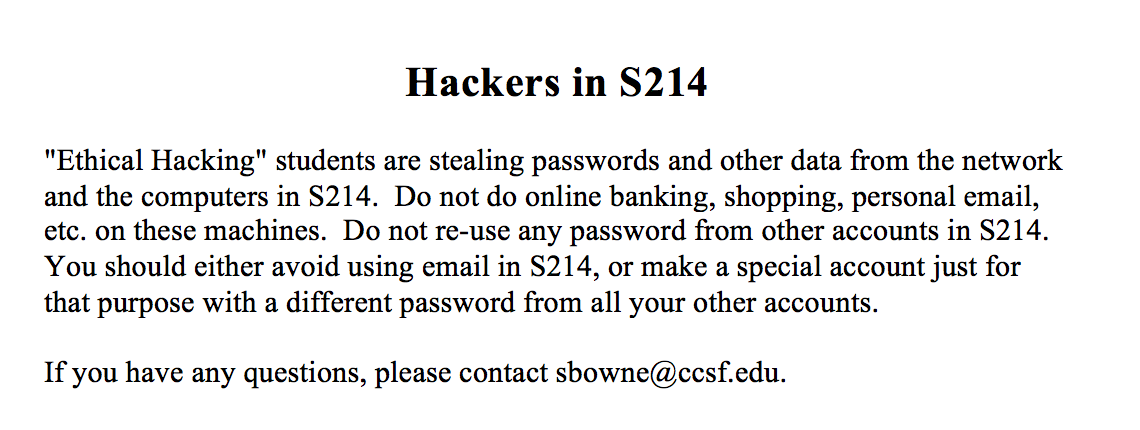 Keylogger
One student wrote a Python keylogger  and installed it on  the lab machines
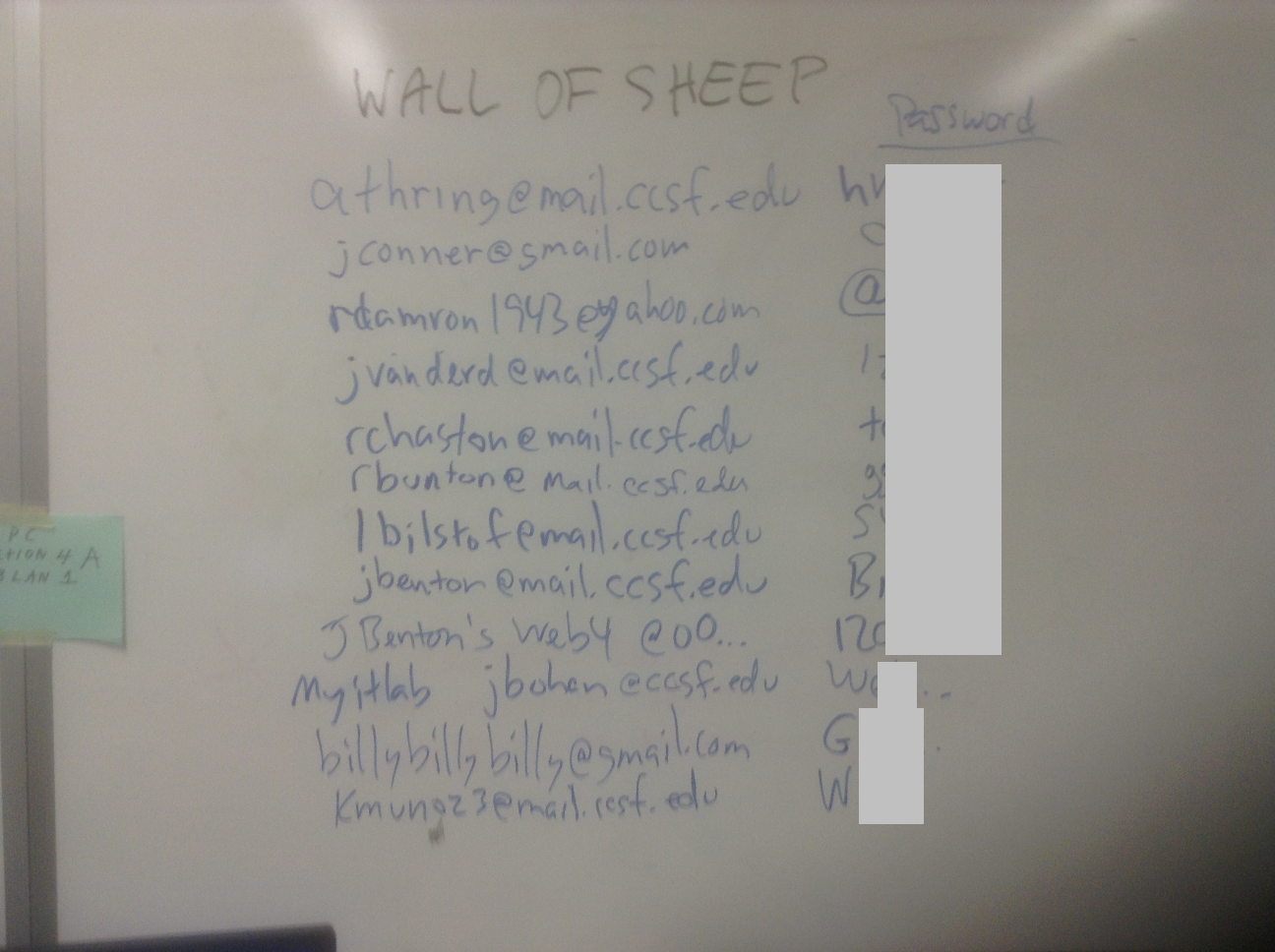 Lockpicking
Make Easy Locks
Get cheap locks at Home Depot
2 for $11
Normal lock has 5 pins
Remove pins to make locks with 1, 2, 3, 4 pins
Cheap Locks are Fine
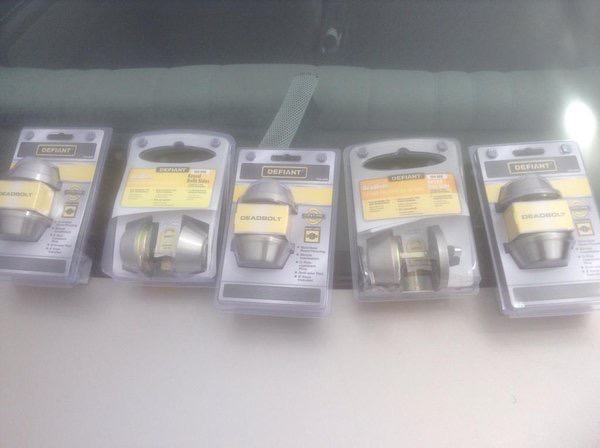 Re-Keying Kit ($11)
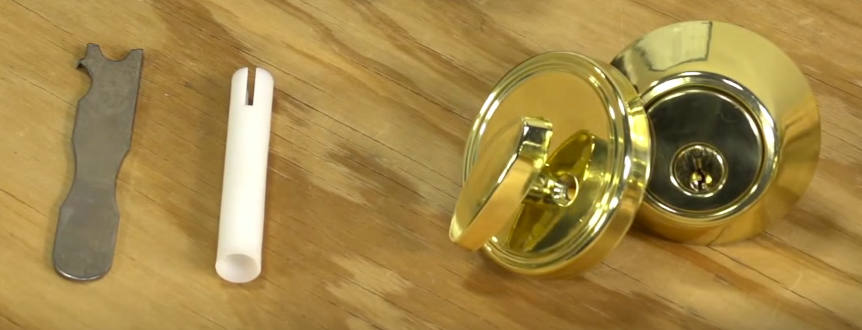 Remove the Clip
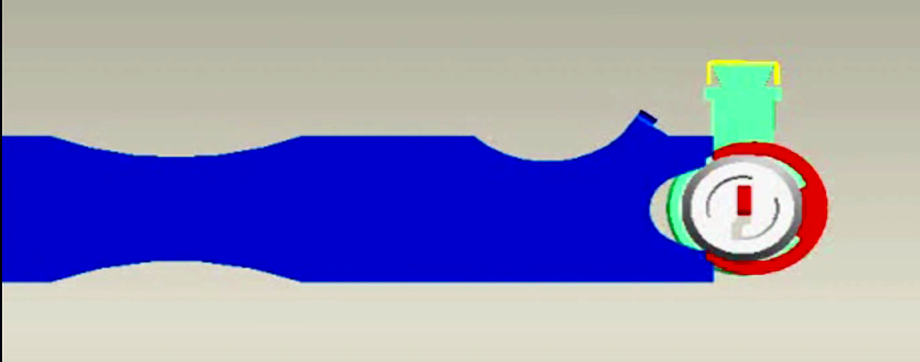 Insert Key, Turn to 45°
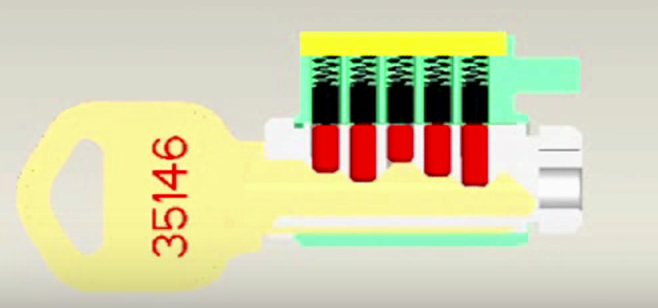 Slide Cylinder Out
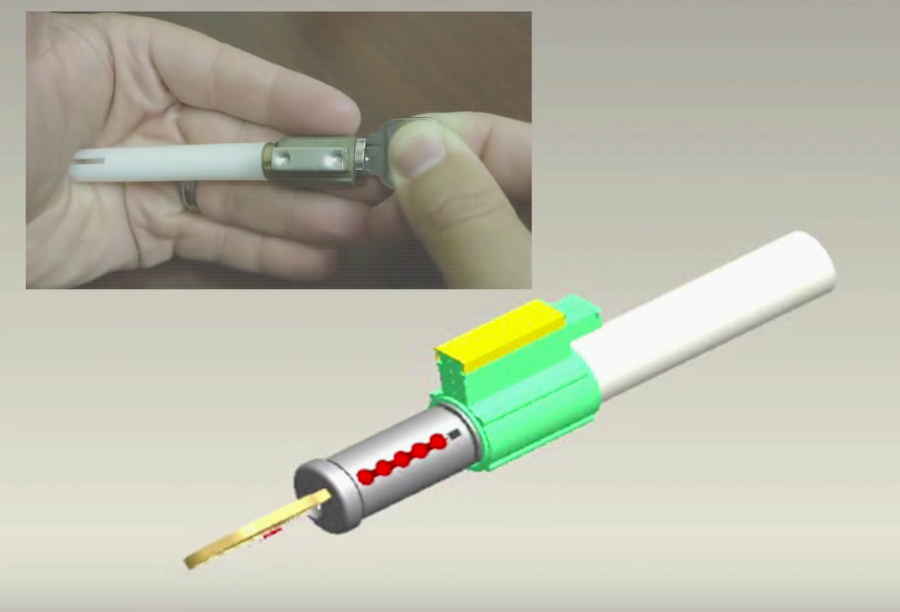 Root Canal
Actual re-keying involves carefully removing pins and replacing them with pins of different length
But all we need is to remove pins & springs entirely, making the lock easier to pick
Lockpick Training Set
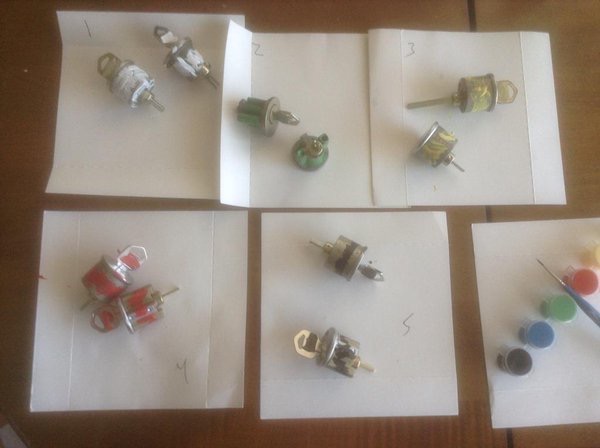 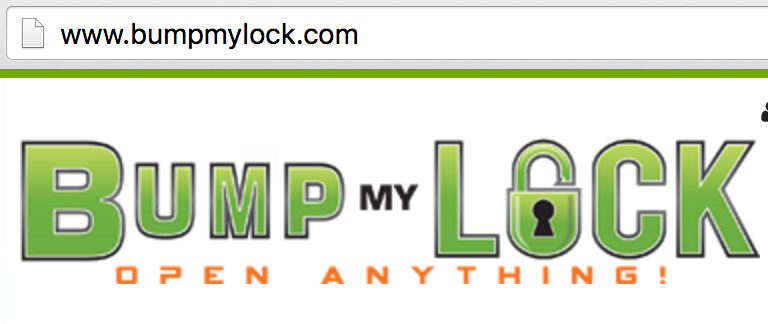 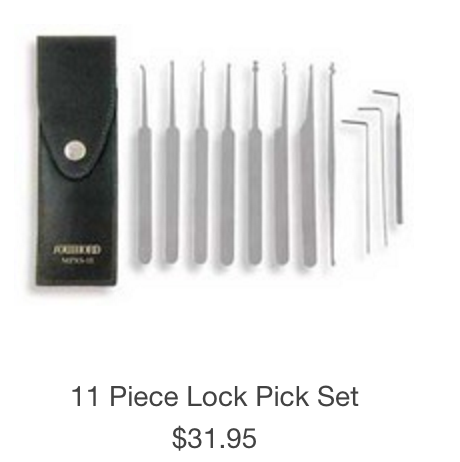 Internships
Employers
OpenDNS
NASA Ames
Lawrence Berkeley Lab
San Francisco Housing Authority
UCSF Medical Center
Job Fair
Students bring resumes at first (and only) class meeting
Employers describe jobs and grab applicants on the spot
Everyone welcome, including ex-students, students from the Computer Science department, students not enrolled in the internship class
Administrative Resistance
CCSF administrators cancelled the entire program in Spring 2015
I only saved it by appealing directly to the Chancellor and threatening to resign
However, the person who cancelled it is now the Chancellor
Administrative Resistance
The new curriculum review process doesn't allow any class without lectures, textbook, final exam, etc.
This blocks seminar classes and Internship classes
The solution is to just break the rules--this is what tenure is for
Guest Speakers
At least one per class per semester
"Careers" class consisting of visiting industry speakers
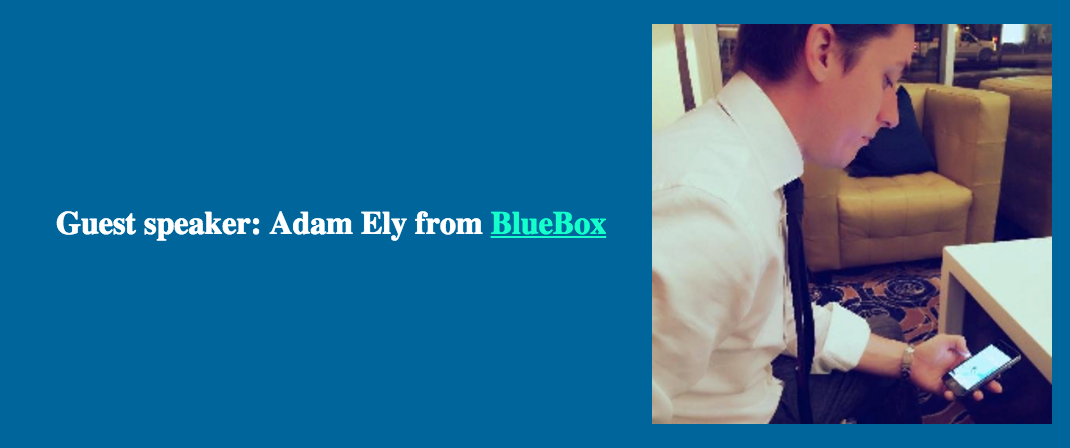 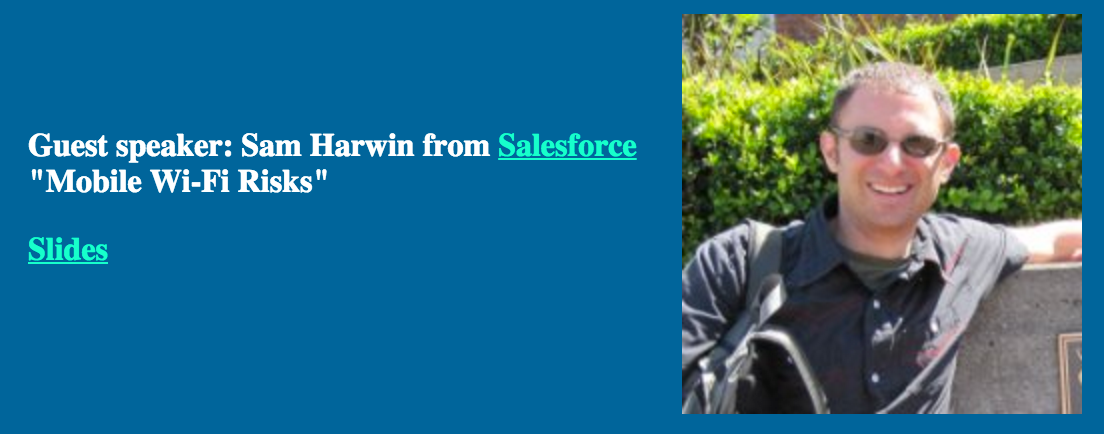 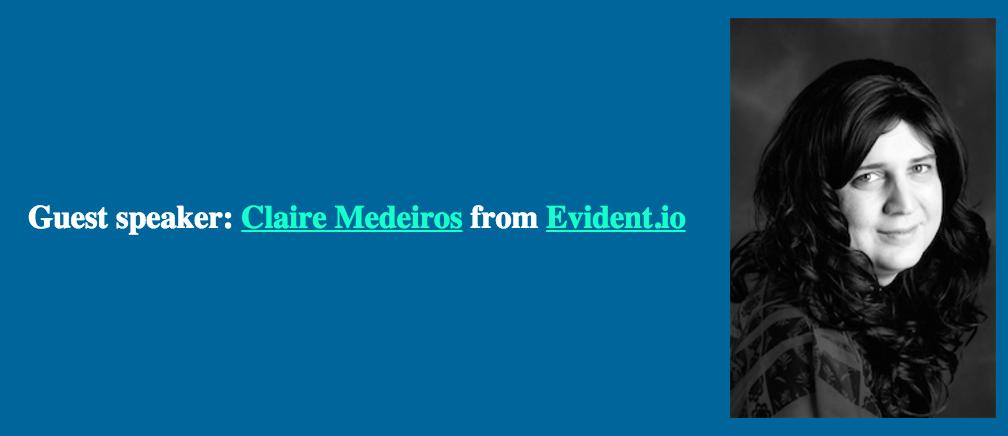 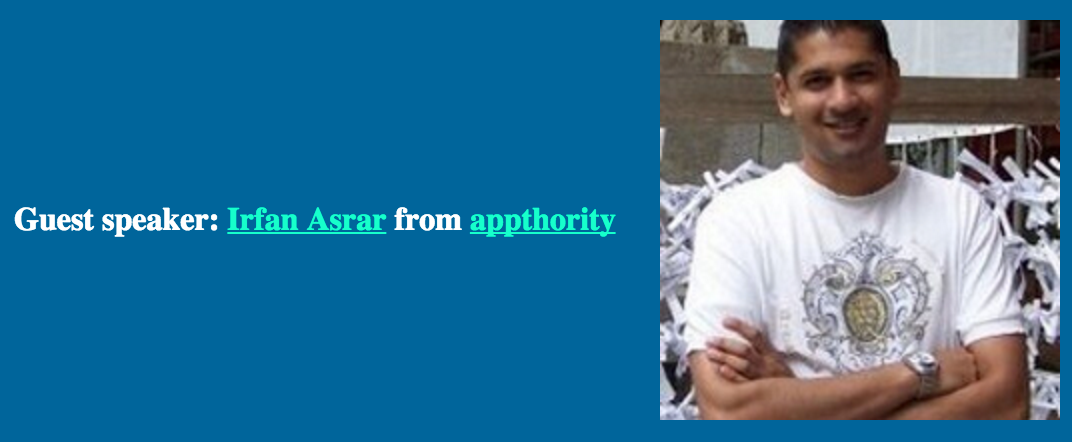